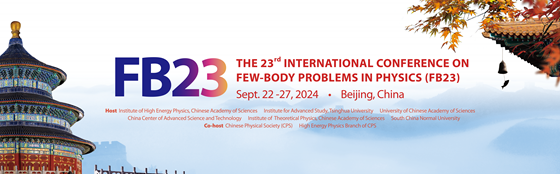 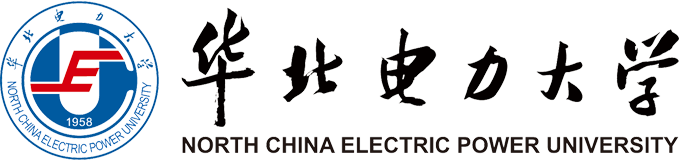 Neutral-current Background Induced by Atmospheric Neutrinos in Large Liquid Scintillator Detectors
Jie Cheng (程捷)
North China Electric Power University (NCEPU)
2024/9/26
chengjie@ncepu.edu.cn
Atmospheric Neutrinos
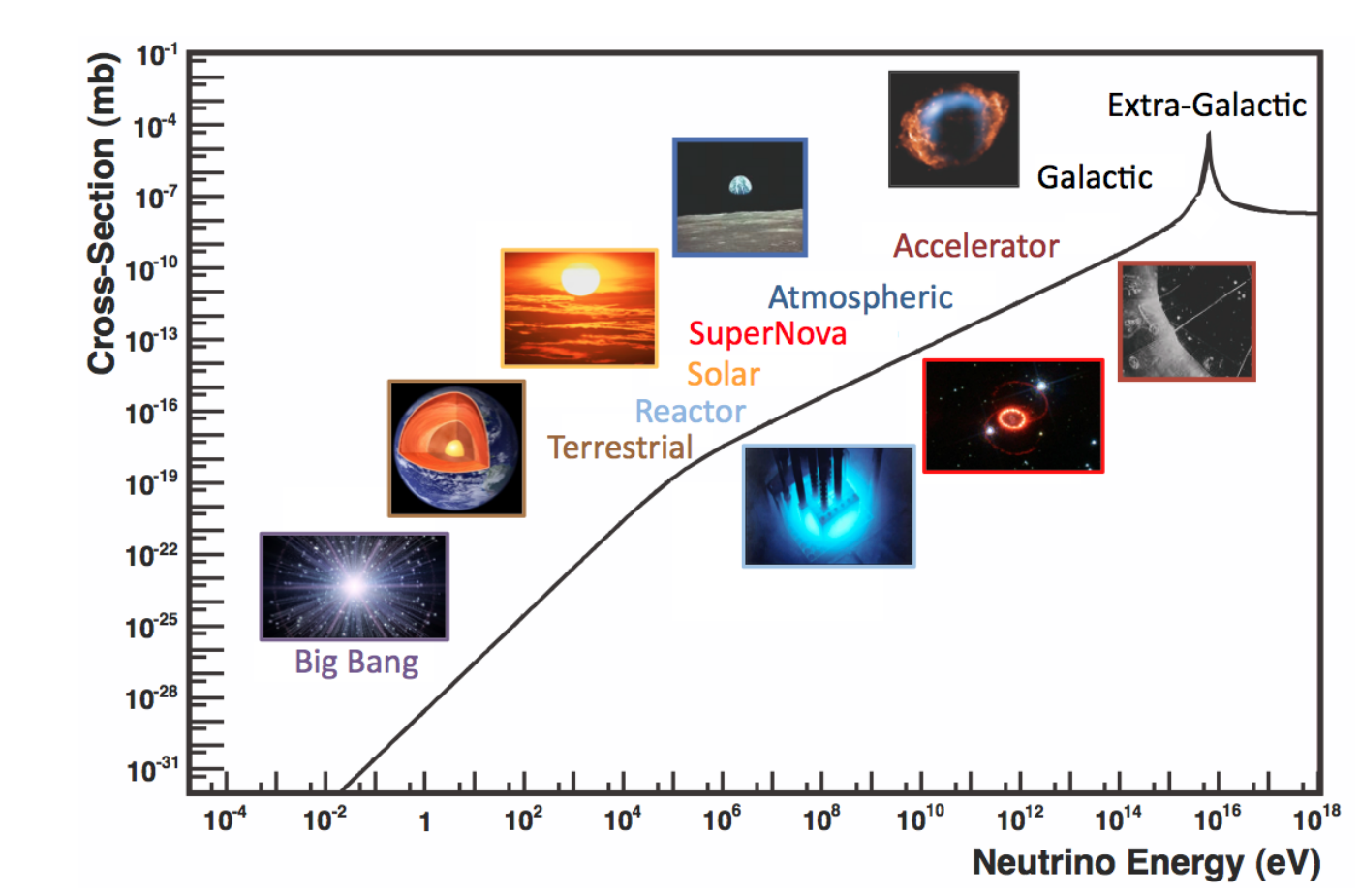 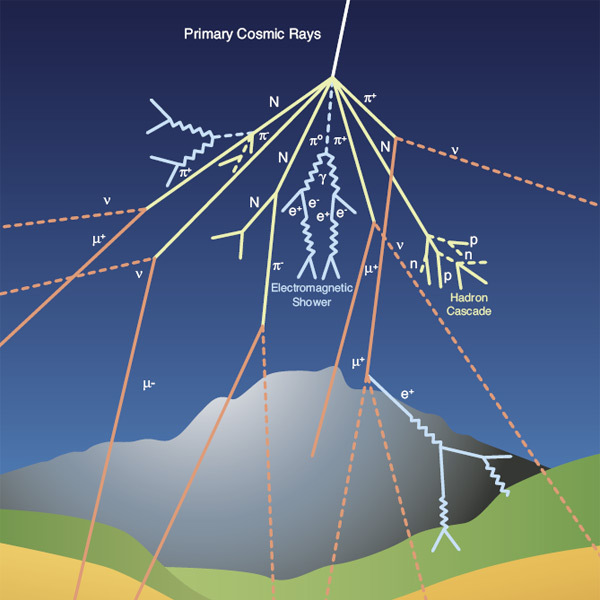 Formaggio & Zeller, Rev. Mod. Phys. 84, 1307 (2012)
©cern
Jie Cheng
FB23
2
Atmospheric Neutrinos
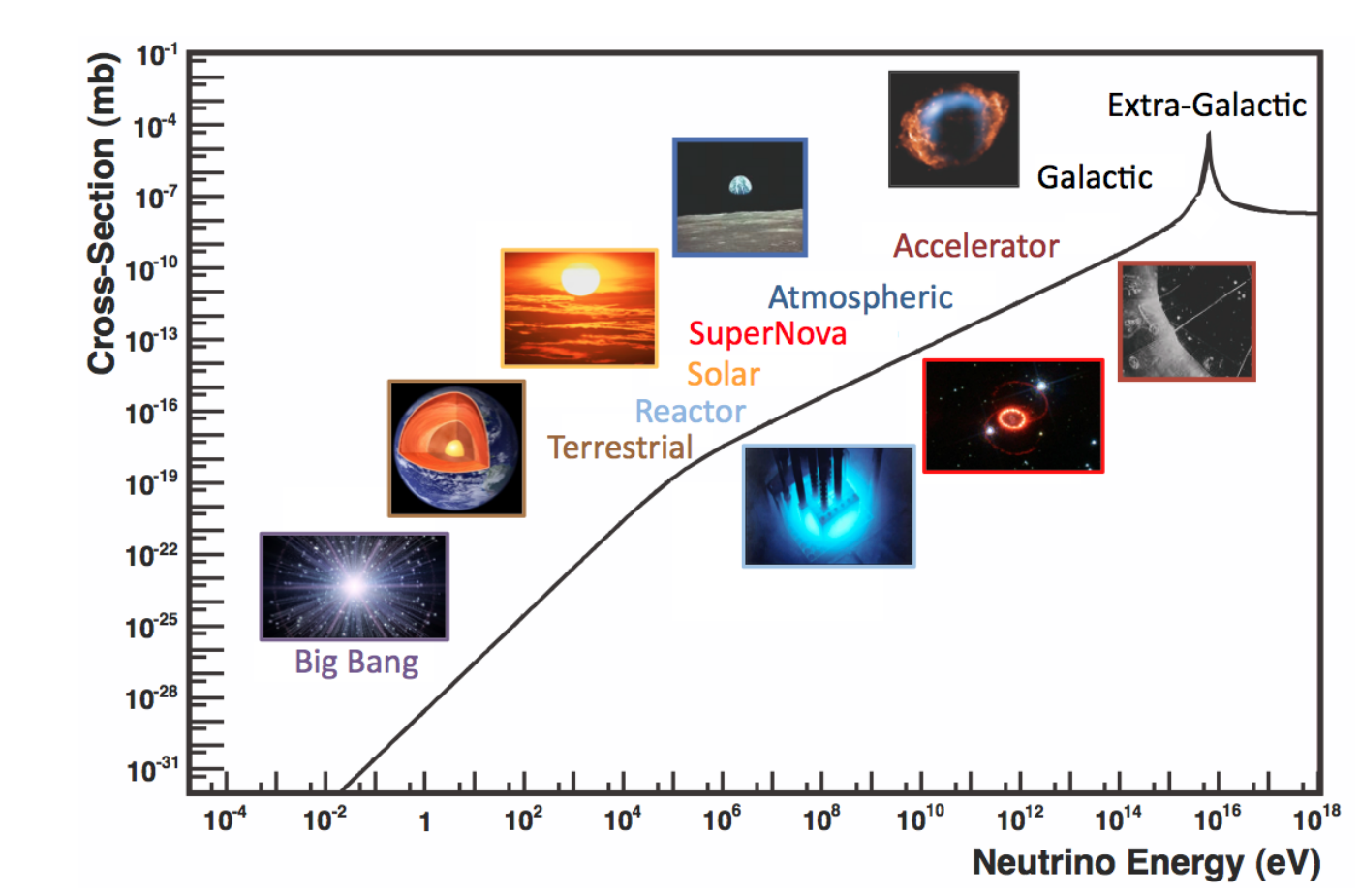 Neutrino can be observed via the detection of neutrino interaction in the detector
As the energy increases, the reaction channels are more complicated 
The final state neutron multiplicity, pion production, and kinematics are very important distinctions
Formaggio & Zeller, Rev. Mod. Phys. 84, 1307 (2012)
Jie Cheng
FB23
3
Next-generation Neutrino Detectors
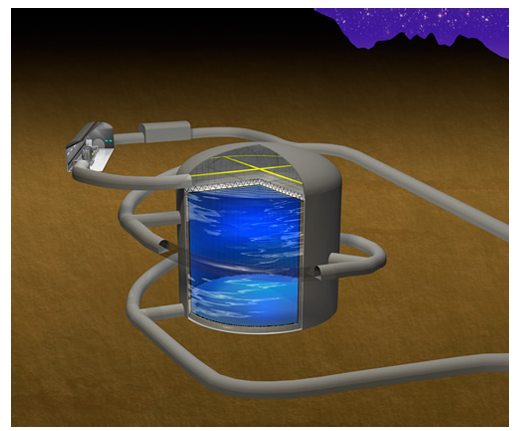 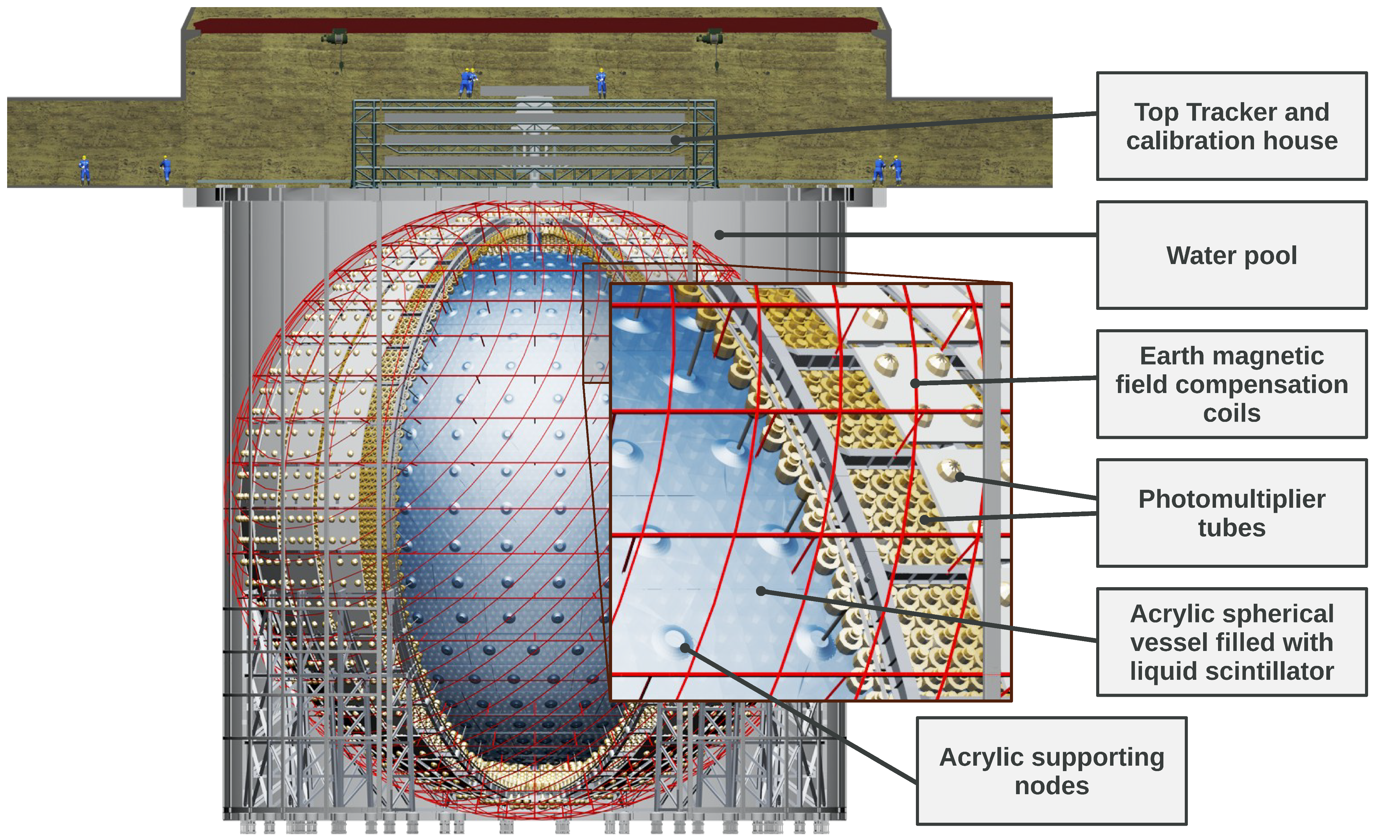 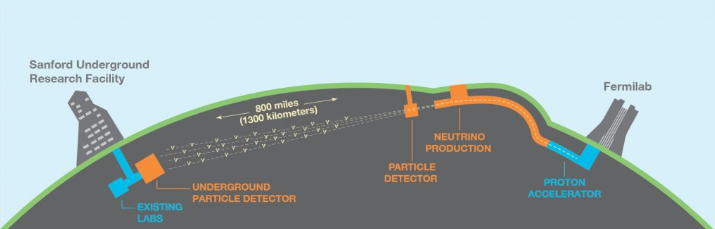 DUNE
Liquid argon time-projection chamber detector
Main targets: Ar
Hyper-Kamiokande
Water detector 
Target: 16O and H
JUNO 
Liquid Scintillator (LS)
Main targets: 12C and H
Take the JUNO detector for example
Jie Cheng
FB23
4
Cheng et al, Phys. Rev. D 103. 05001 (2021)
Cheng et al, arXiv 2404.07429
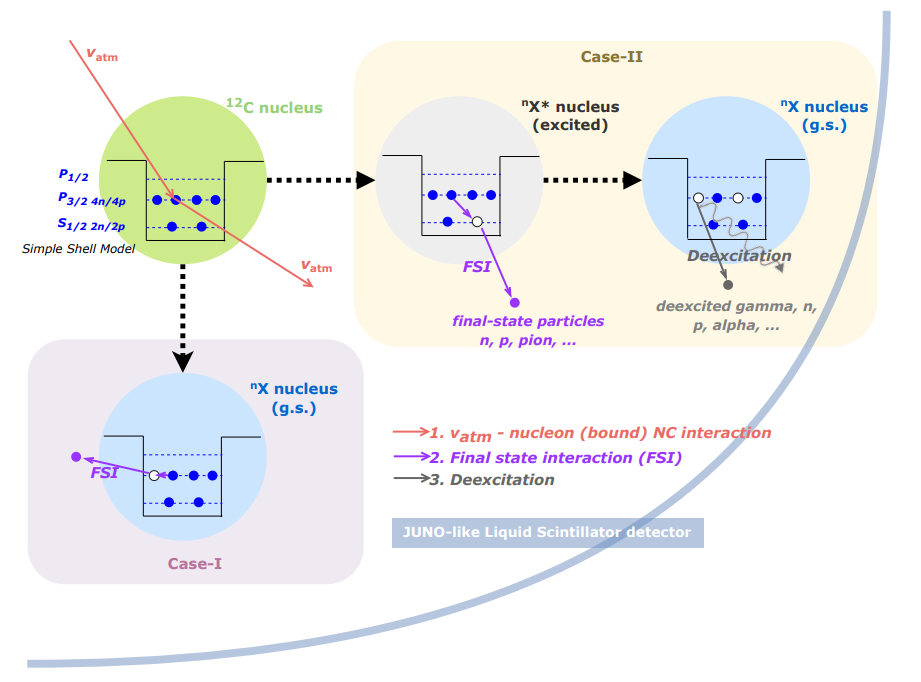 Jie Cheng
FB23
5
Cheng et al, Phys. Rev. D 103. 05001 (2021)
Cheng et al, arXiv 2404.07429
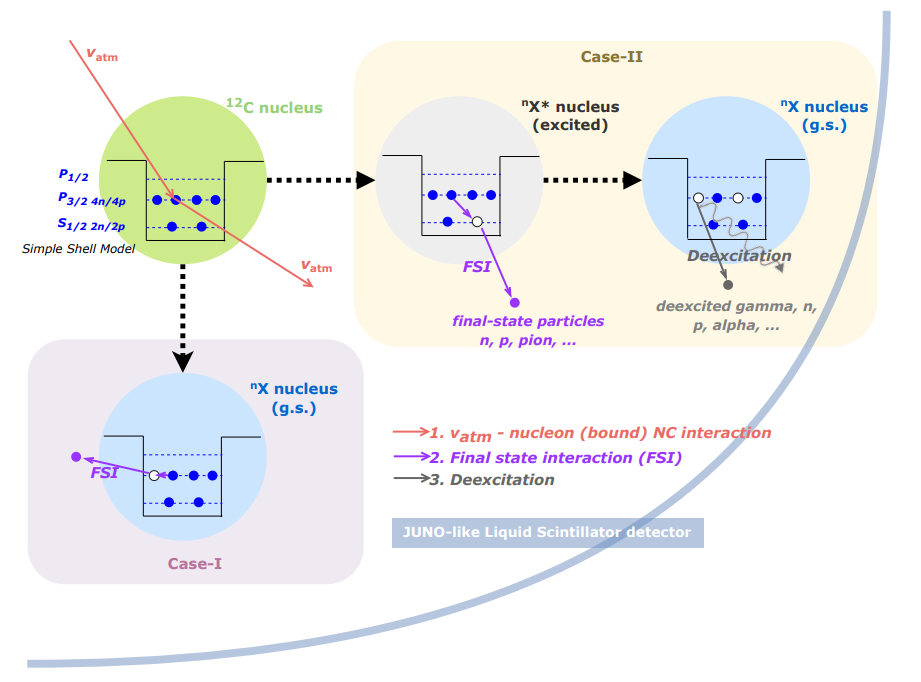 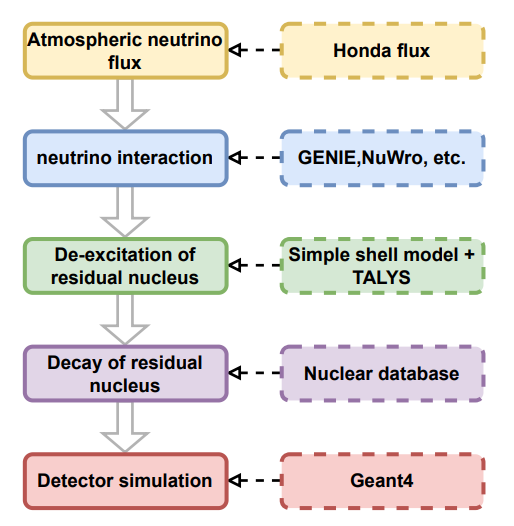 Detector efficiency
Neutrino flux
Oscillation probability
Jie Cheng
FB23
6
Atmospheric Neutrino: Flux
Phys. Rev. D 103 (2021) 5, 053001
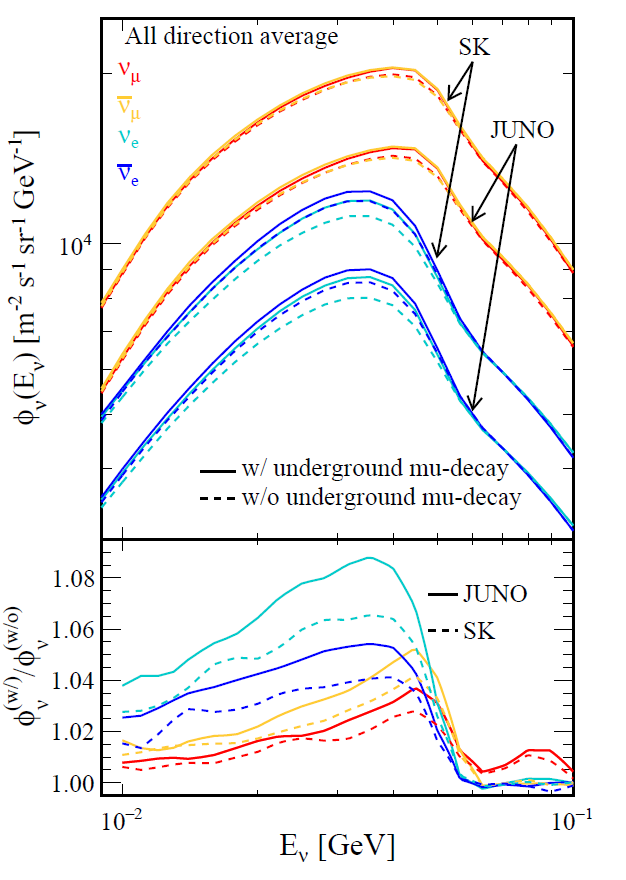 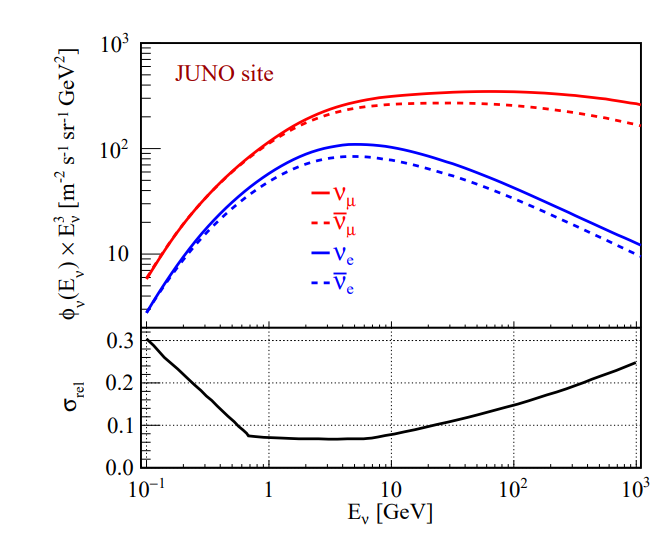 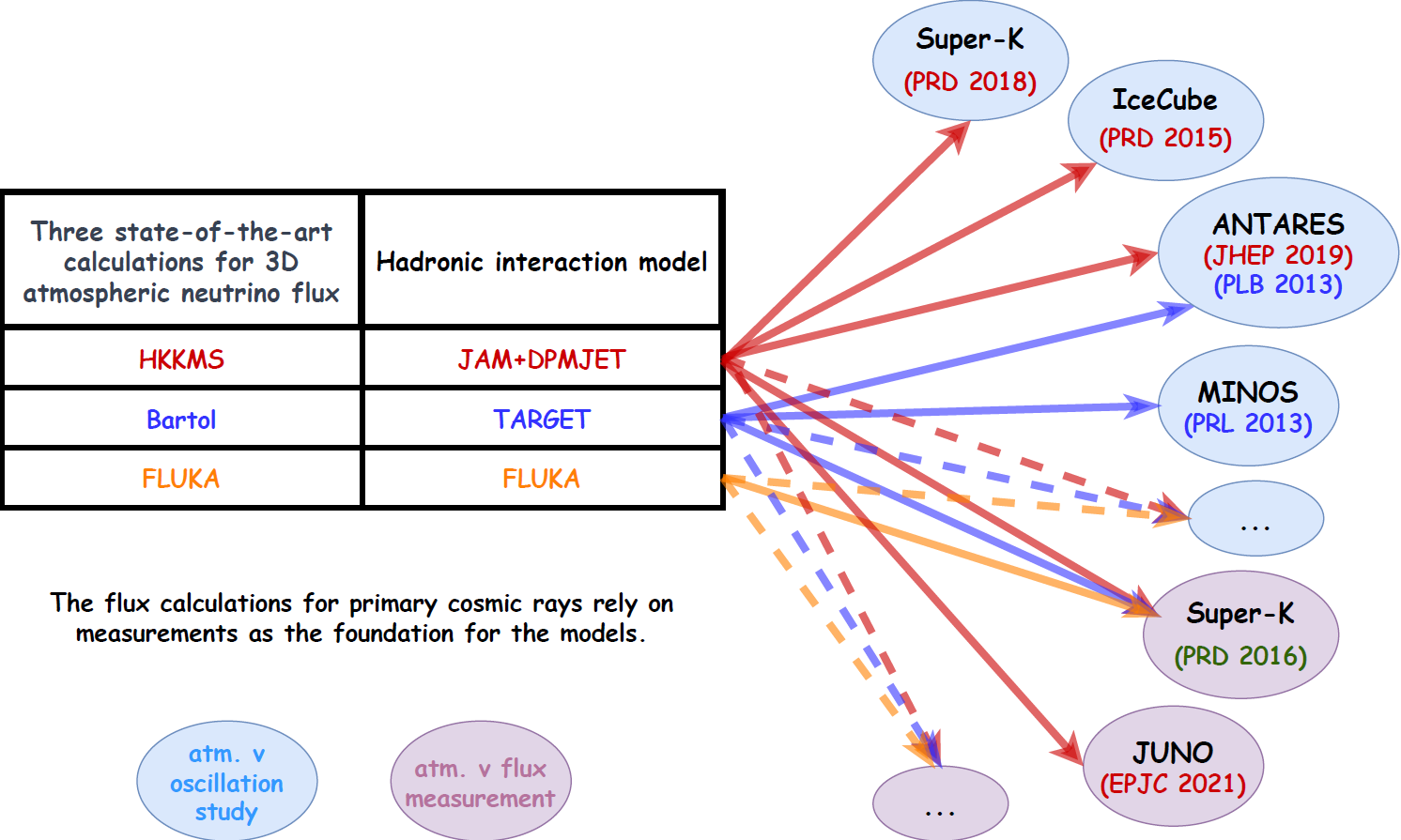 JUNO site
Preliminary
Curtesy of the Honda Group
Jie Cheng@WANP2022
Sato Kazufumi@Neutrino2022
HKKMS atmospheric neutrino flux model for JUNO
Flux calculation developed from 10 MeV to 100GeV
Jie Cheng
FB23
7
GeV Neutrino Interaction Models
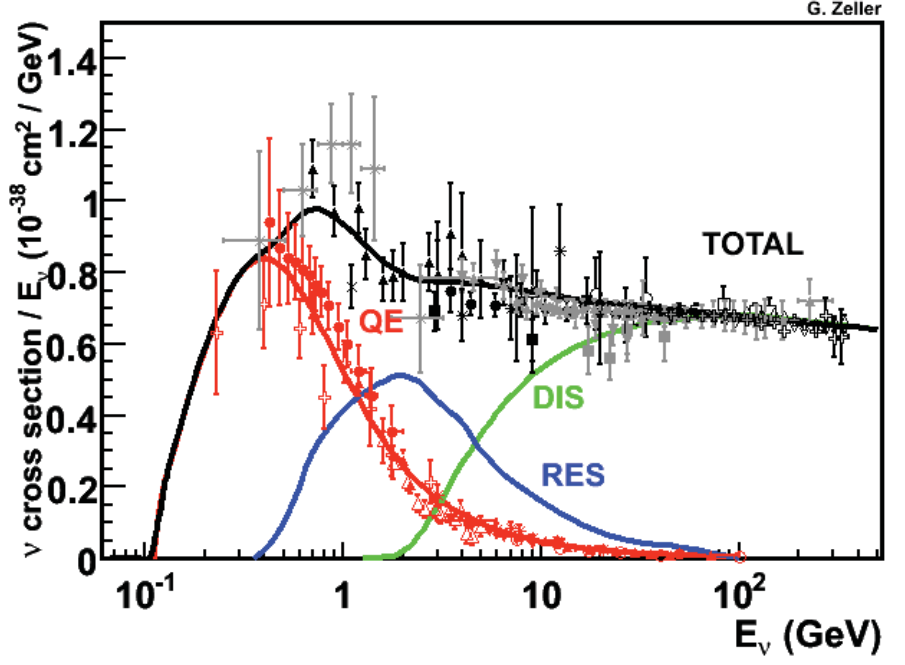 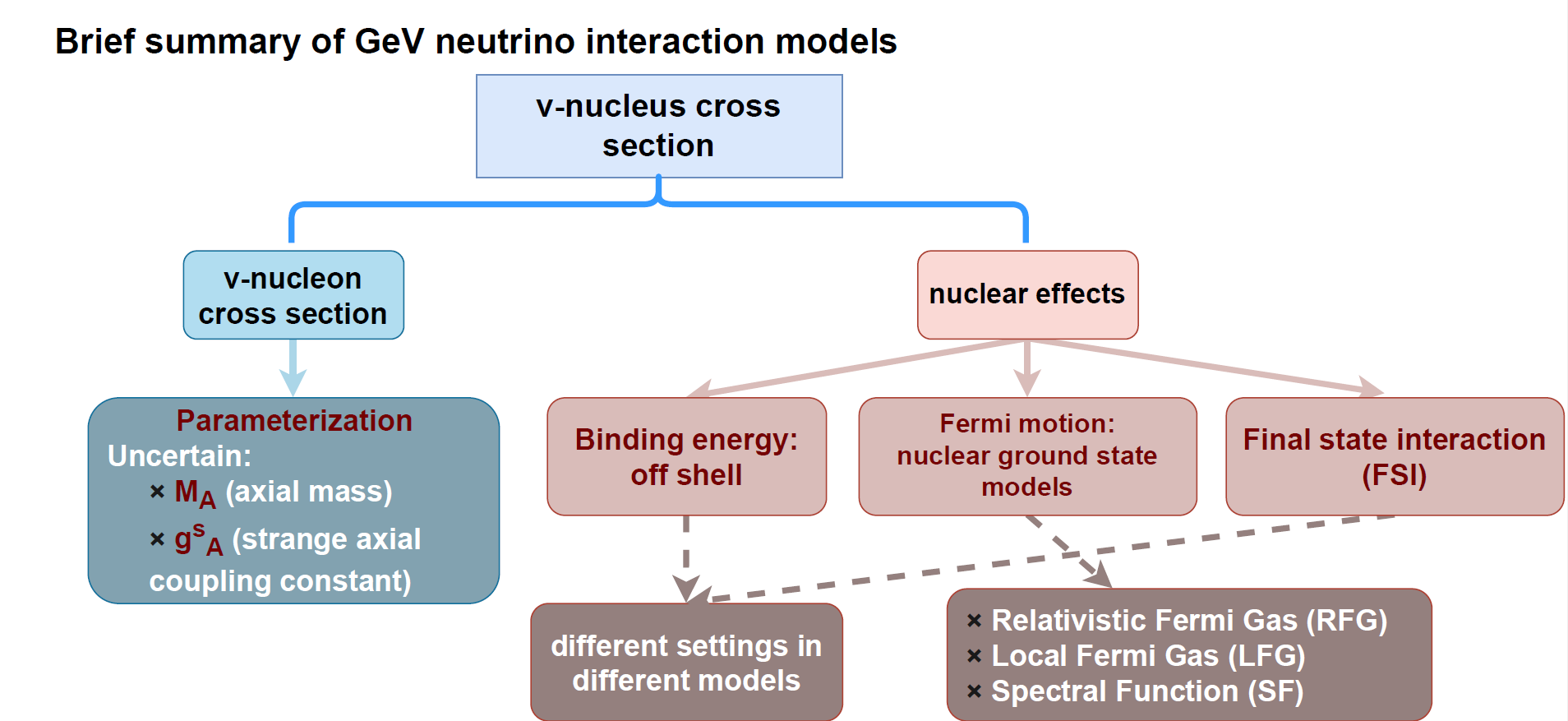 [Rev. Mod. Phys. 84 (2012)]
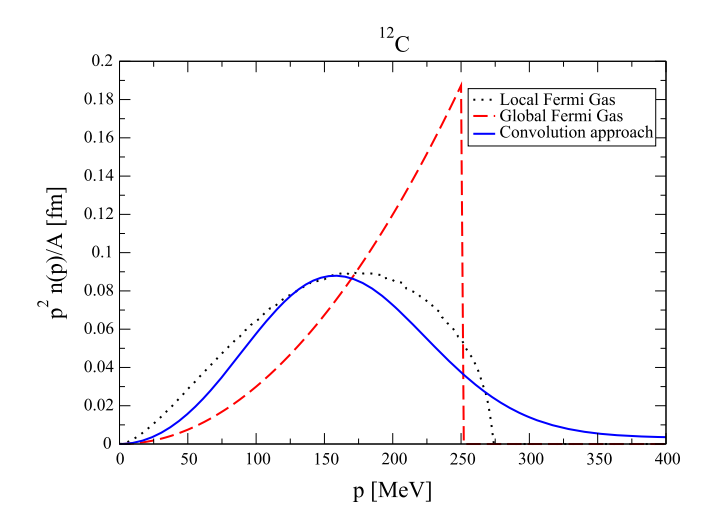 Nucleon momentum distribution in the ground state of 12C in the RFG, LFG, and SF models.
GeV neutrino interaction is model dependent! Existing generators: GENIE, NuWro, GiBUU, NEUT, etc.
According to the above understanding of neutrino interaction, have preformed the systematic study of atmospheric neutrino interaction prediction
Jie Cheng
FB23
8
Neutrino Generator Models
Summary of the main features of models used in early and recent stages
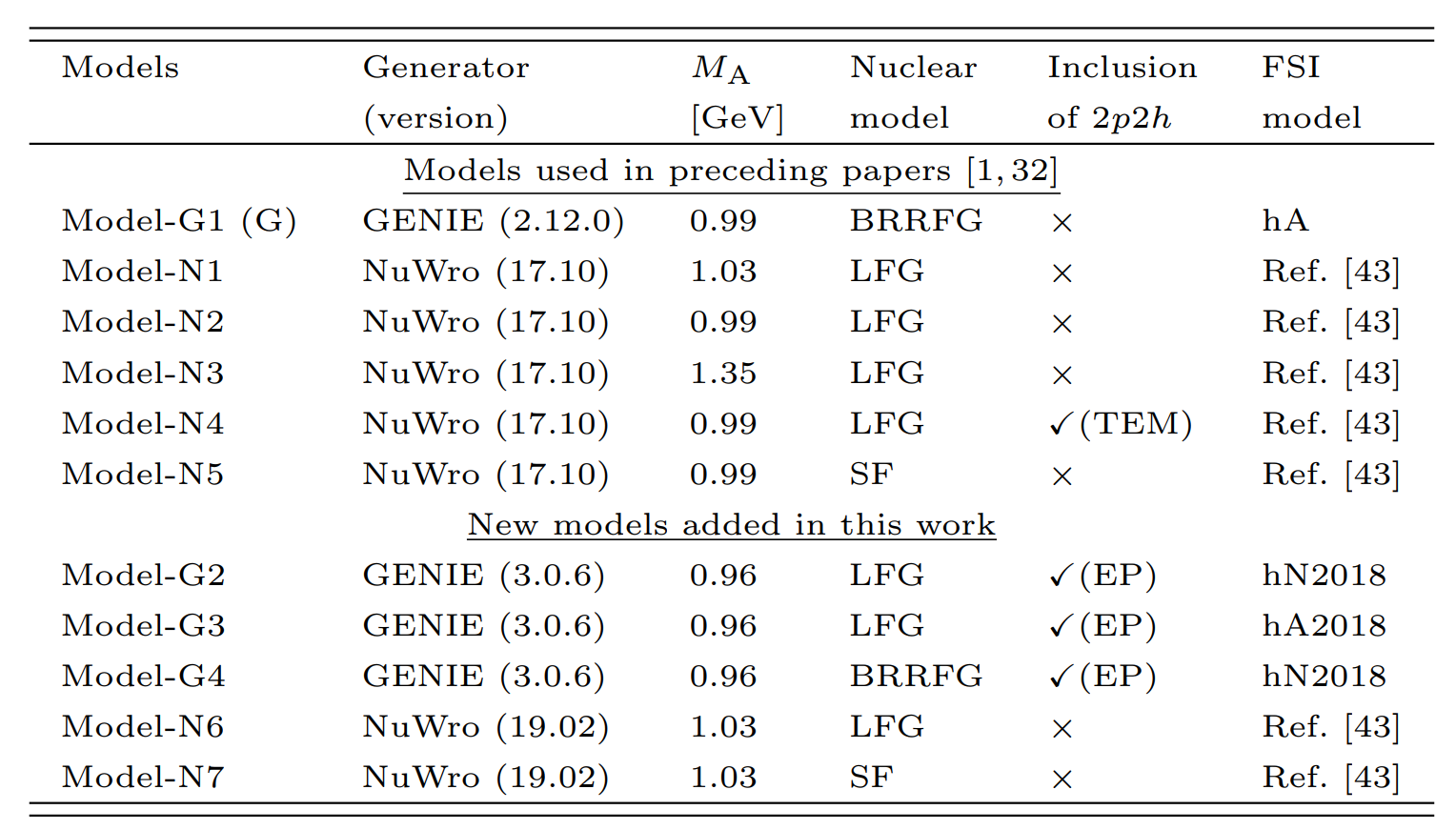 BRRFG: relativistic Fermi gas model with “Bodek-Ritchie” modifications
LFG: local Fermi gas model
SF: spectral function
0.99 GeV: deuterium measurements
1.35 GeV: MiniBooNE neutrino QE data
TEM: Transverse Enhancement model for 2p2h 
EP: Empirical model for 2p2h 
Ref.[43]: Phys. Rev. D 79, 053003 (2009)
for QE
Jie Cheng
FB23
9
Neutrino Generator Models
Summary of the main features of models used in early and recent stages
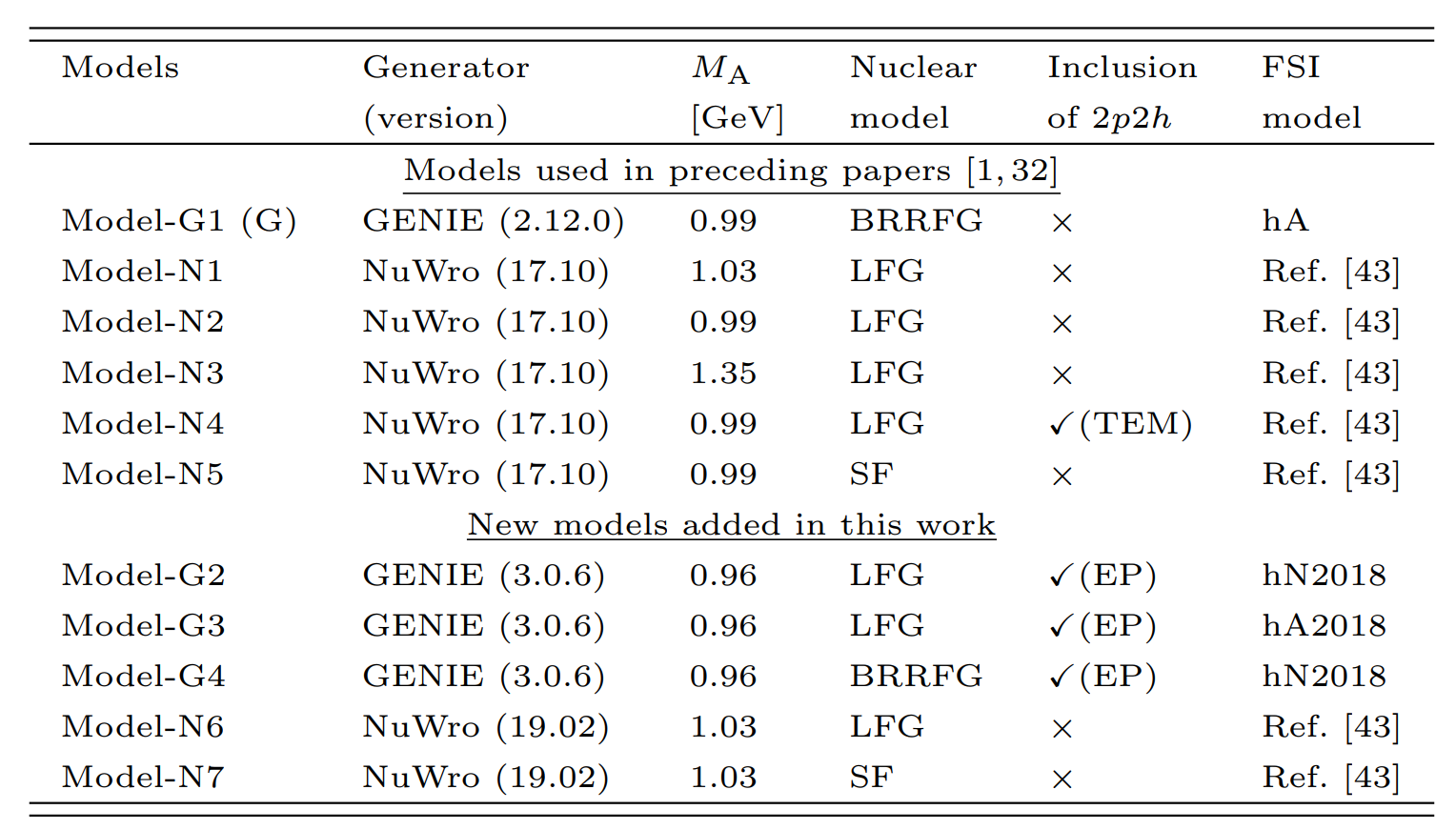 for QE
Validated with MINERvA data
https://zenodo.org/records/6774990
Investigate the impact of different generators, nuclear model, FSI models on the NC bkg prediction
All processes are included, new models primarily focus on variations related to QE and do not fully explore variations related to RES, COH, and DIS
Plan to include GiBUU and NEUT in our calculation
Jie Cheng
FB23
10
TALYS-based Deexcitation Model of Residual Nucleus
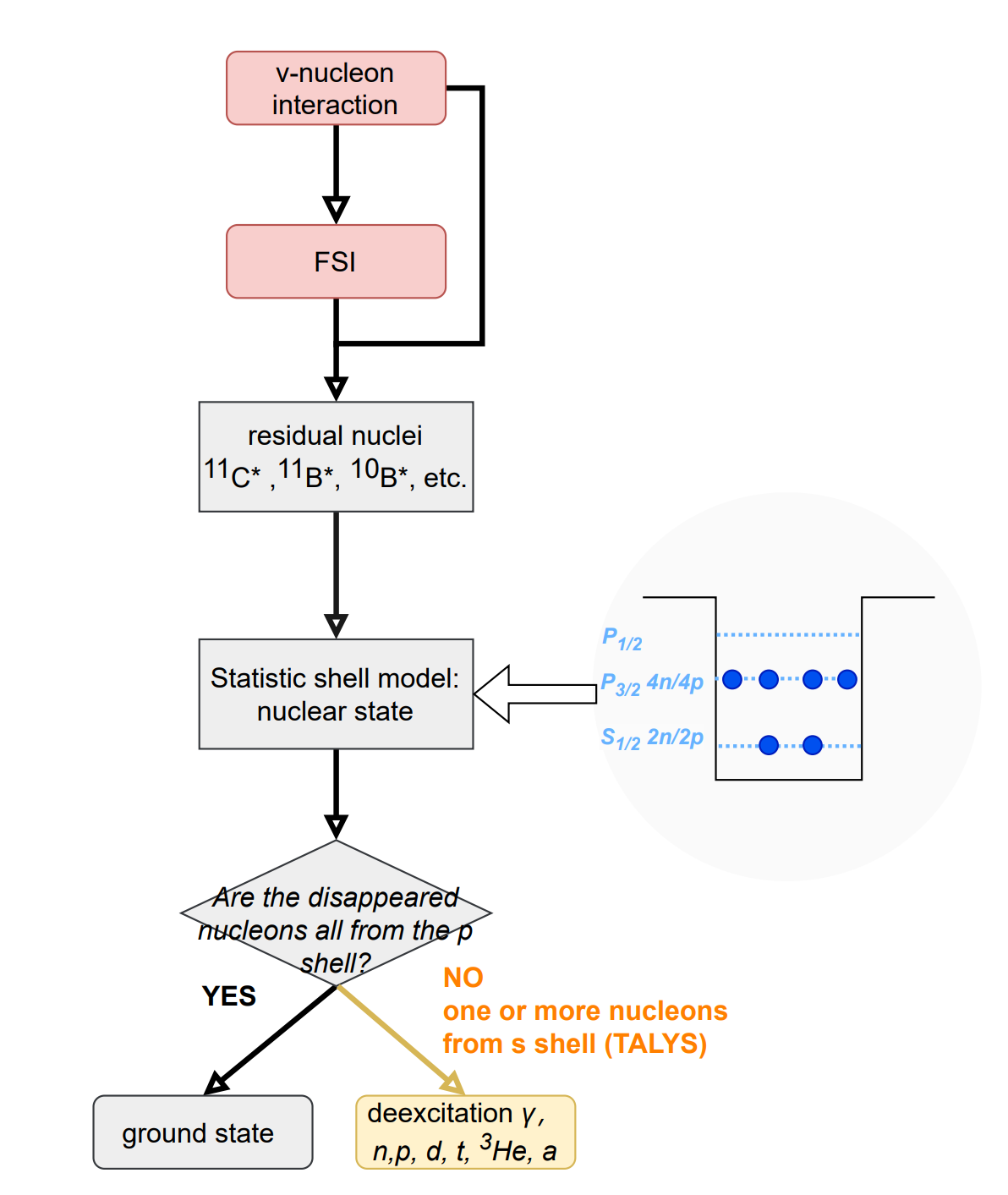 Simple shell model  Status of the residual nuclei
Phys. Rev. D 67 (2003) 076007
All residual nuclei with A>5 have been considered
Taking 11C*, 11B*, 10C*, 10Be* and 10B* for example
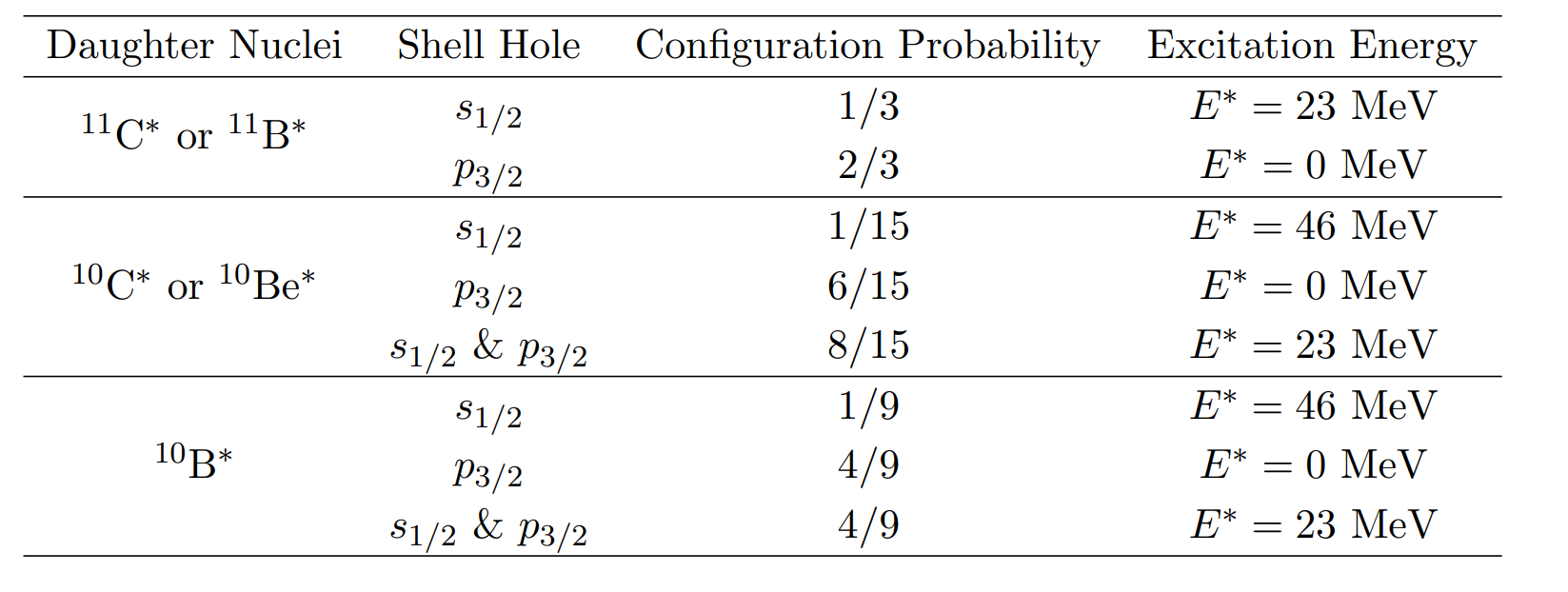 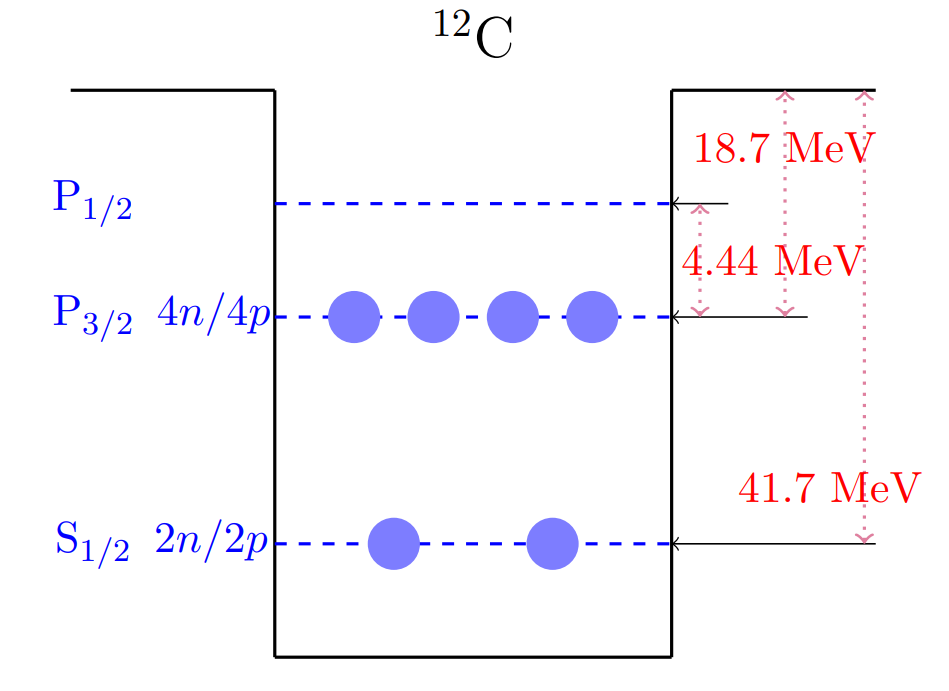 Assume each neutron or proton has same possibility(1/6) to leave the shell.
Jie Cheng
FB23
11
TALYS-based Deexcitation Model of Residual Nucleus
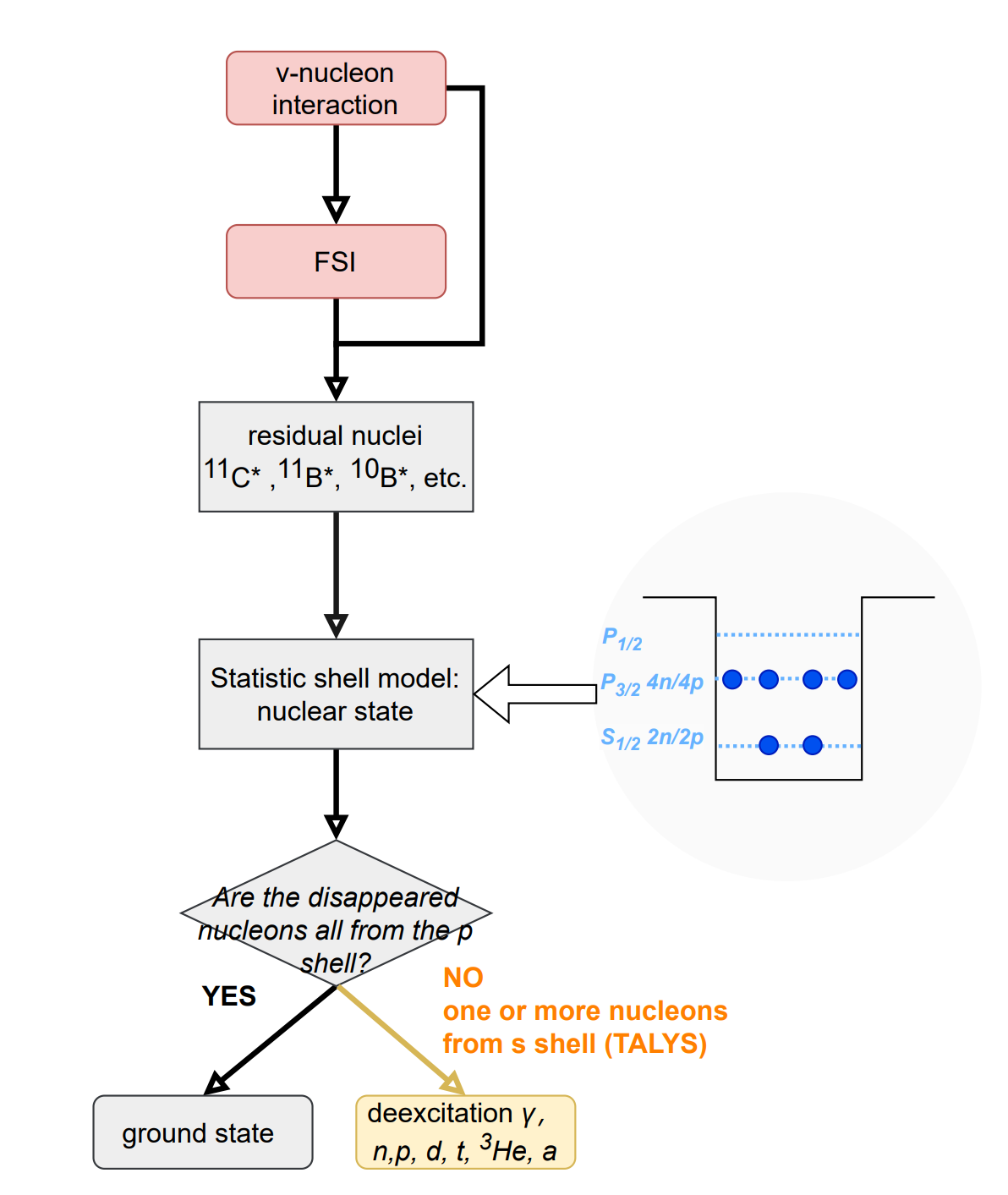 Simple shell model  Status of the residual nuclei
Phys. Rev. D 67 (2003) 076007
Go beyond simple shell model
considering the correlation between P shell (P1/2 and P3/2)
will be implemented
Assume each neutron or proton has same possibility(1/6) to leave the shell.
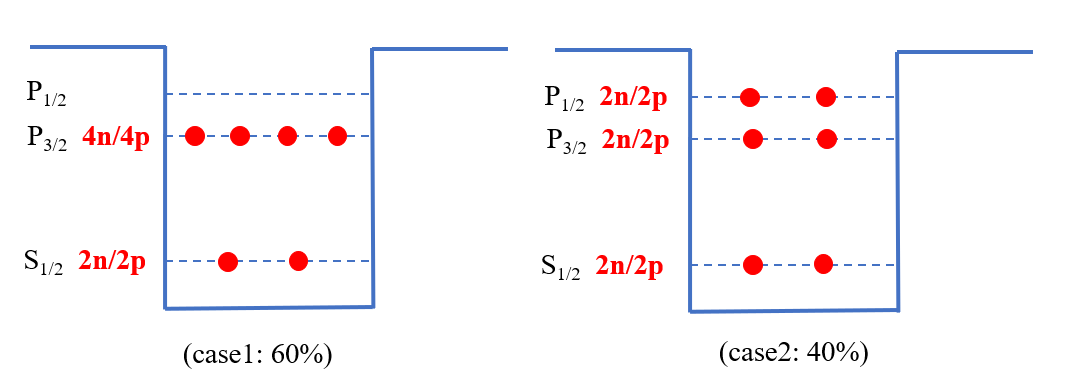 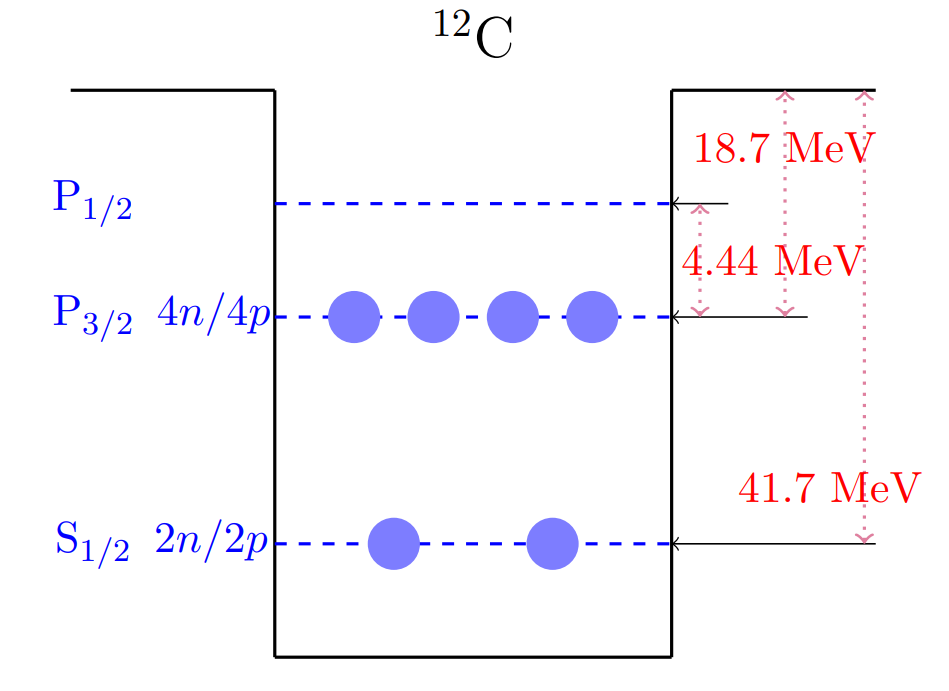 e.g, a neutron as well as a proton disappearance (nucleus: 11C, 11B):
33.3%
53.4%
13.3%
Jie Cheng
FB23
12
TALYS-based Deexcitation Model of Residual Nucleus
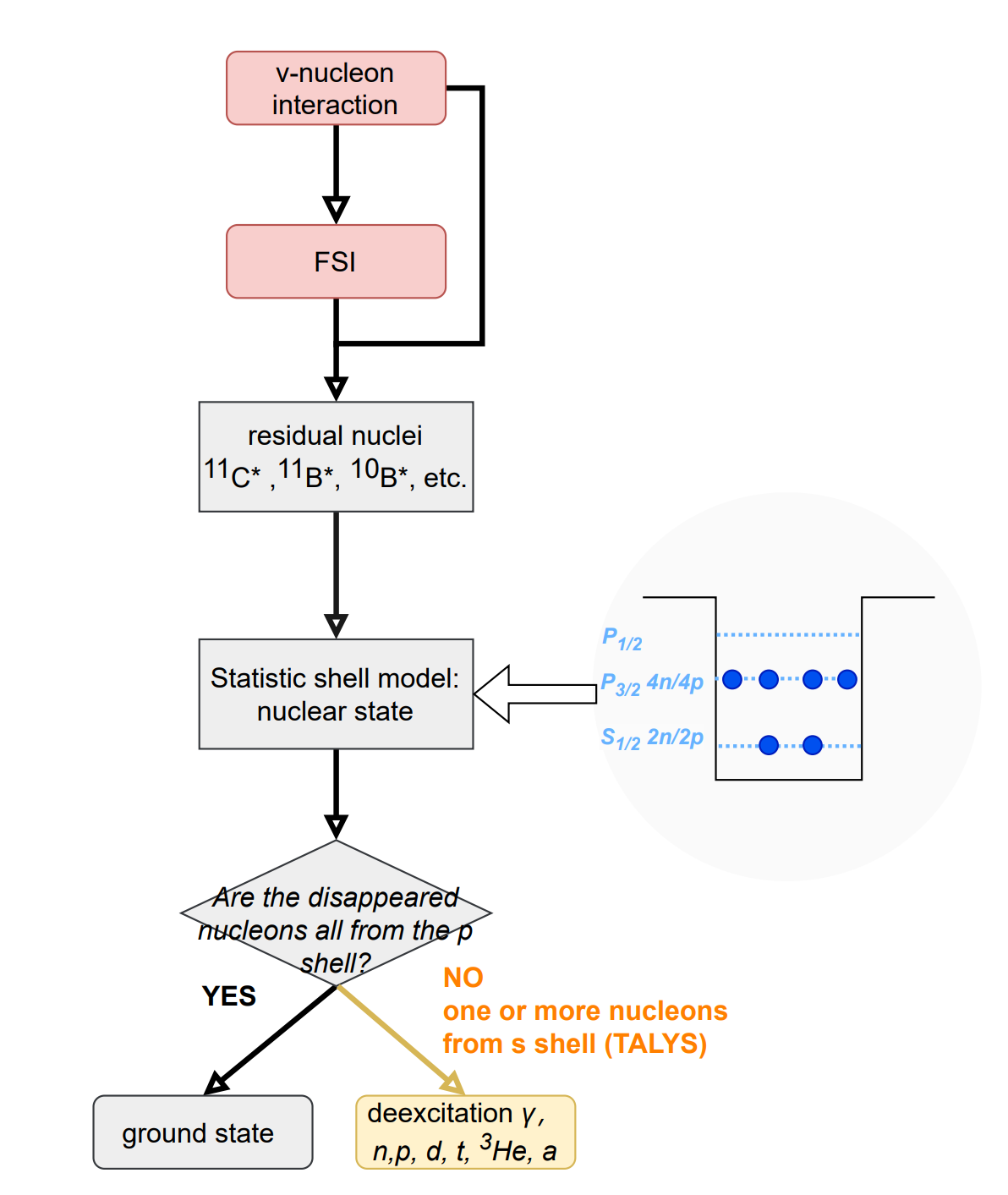 2. TALYS  Simulate residual nucleus at certain excited energy
http://www.talys.eu/home/
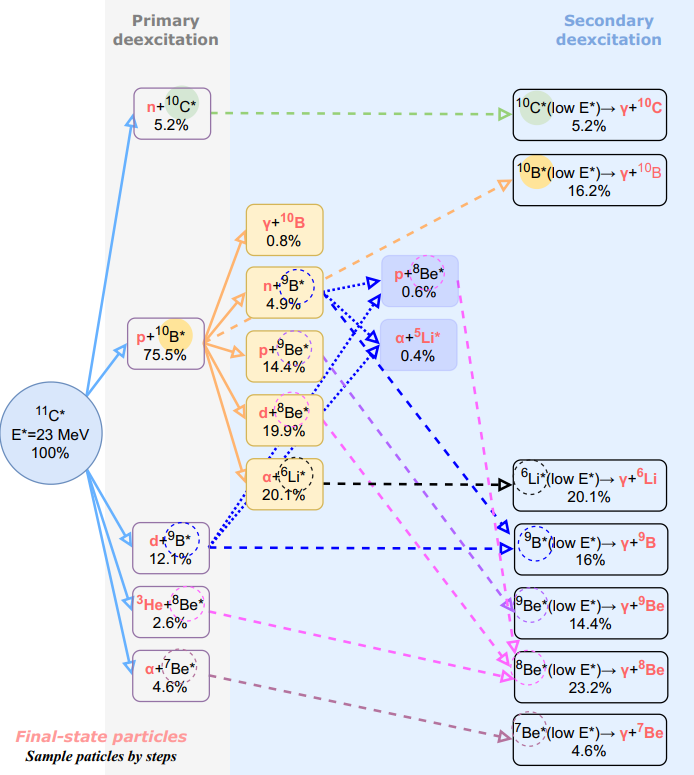 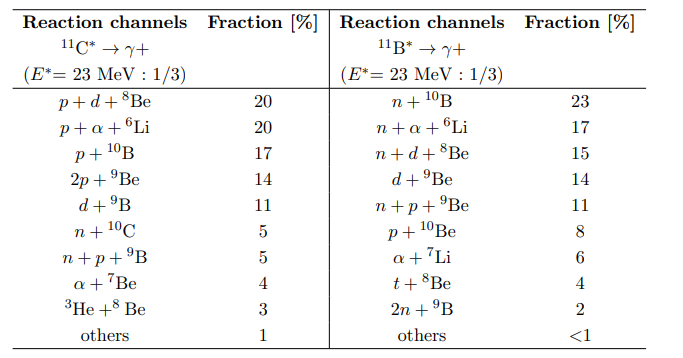 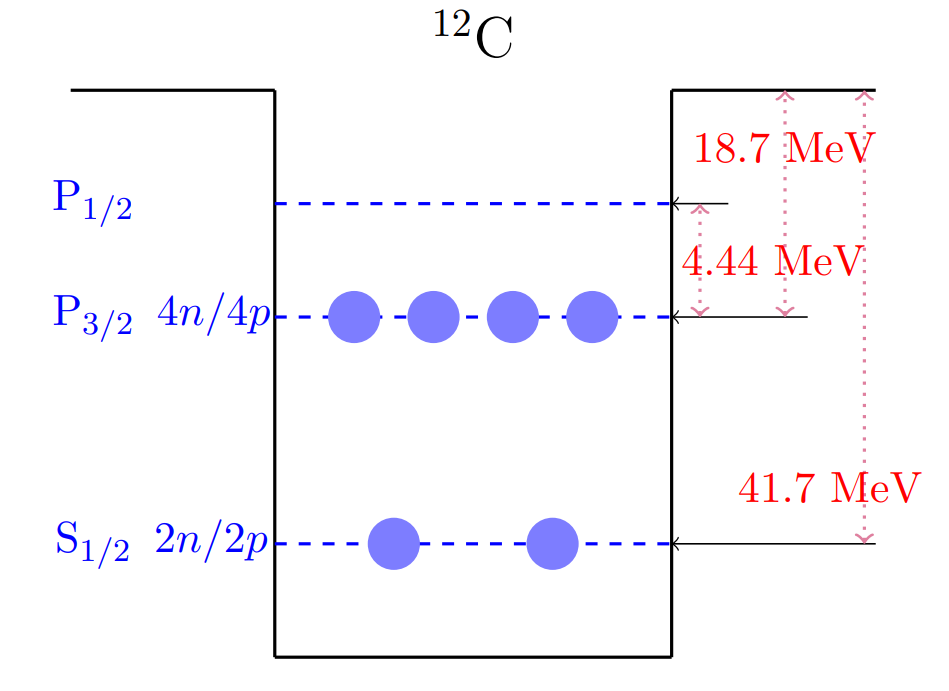 TALYS also provides the energy spectra of the associated final-state particles
Jie Cheng
FB23
13
Other Publications for TALYS-based Deexcitation Model
Hu et al, Phys. Lett. B 831 (2022) 137183
Abe, Phys. Rev. D 109 (2024) 3, 036009
The differences from our method:  
E* is estimated by (removal energy and separation energy) or (the invariant mass and ground-state mass of the residual nuclei) v.s. the statistic models (our work)
Input of TALYS is the continuous excitation energy spectrum v.s. e.g., 23 MeV for 11B* (our work)
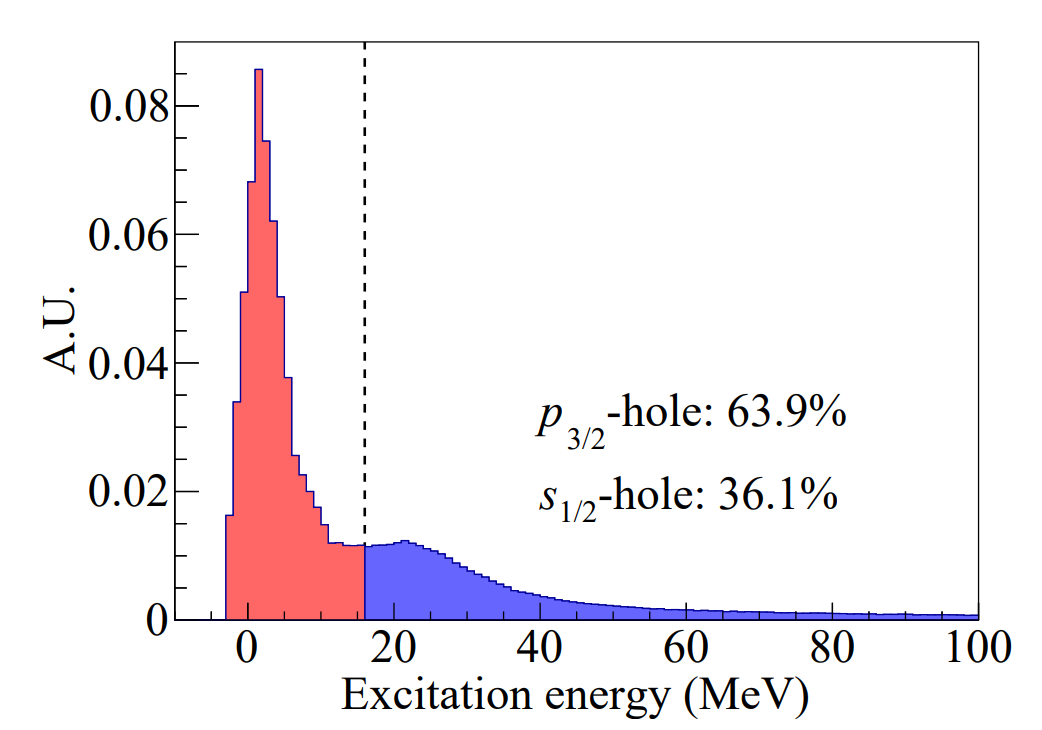 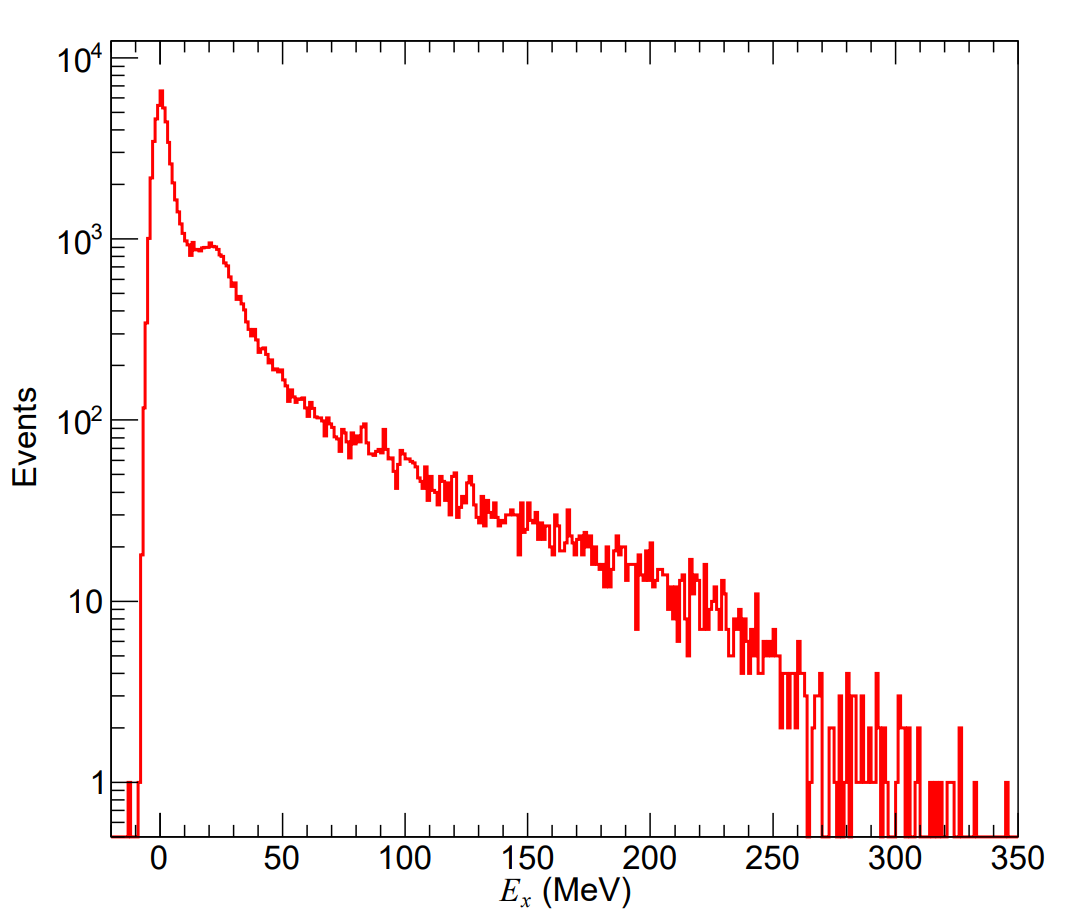 Challenge for this method: 
difficult to get E* of the residual nuclei with using other nuclear models, such as RFG, LFG in neutrino generators
Hu et al
Abe
Input of TALYS: E*>16 MeV
33%
Excitation energy E* distribution of 11B* based on SF model
For more details, refer to the reports by Abe and Guo this morning
Jie Cheng
FB23
14
Comparison of Deexcitation Channels of 11B*
Abe, Phys. Rev. D 109 (2024) 3, 036009
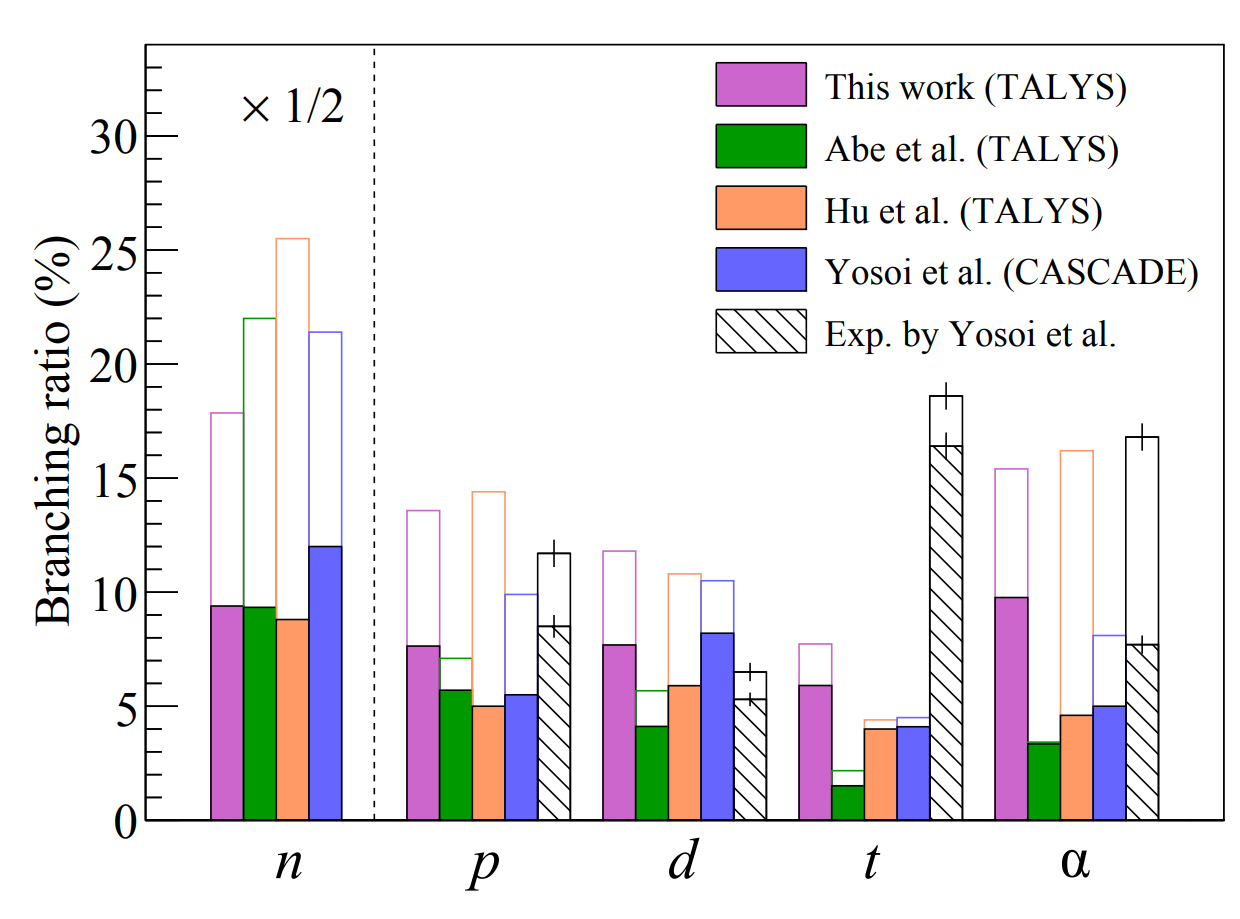 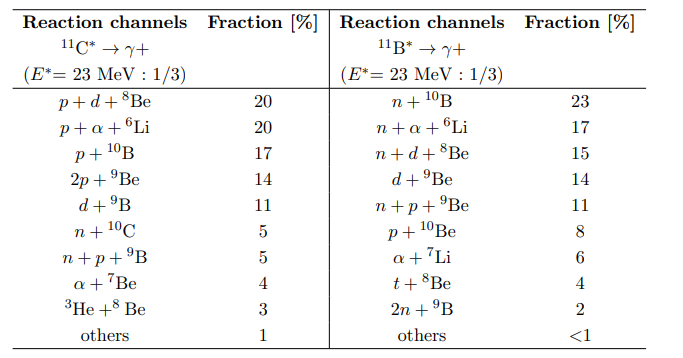 our work
Hu et al, Phys. Lett. B 831 (2022) 137183
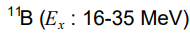 Reaction ratio with neutron production:  ~68% (our work)
Jie Cheng
FB23
15
Impact of Deexcitation on Final-state Production of NC Events
Cheng et al, Phys. Rev. D 103. 05001 (2021)
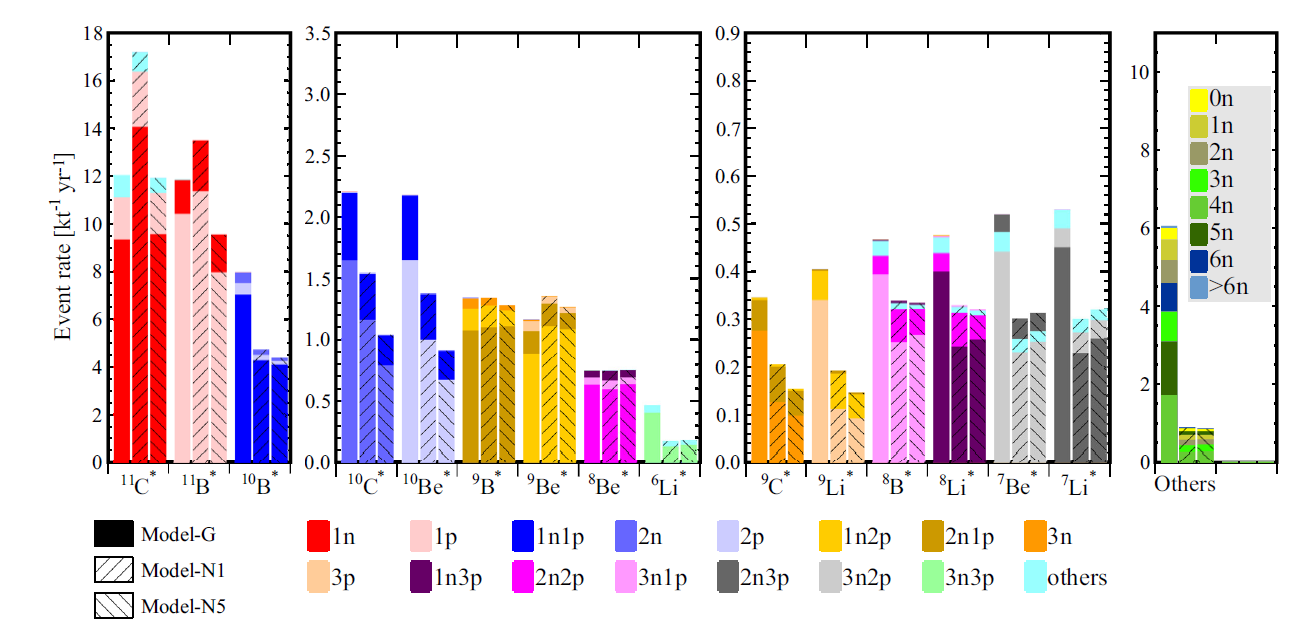 Before deexcitation, 11C, 11B, 10B dominated
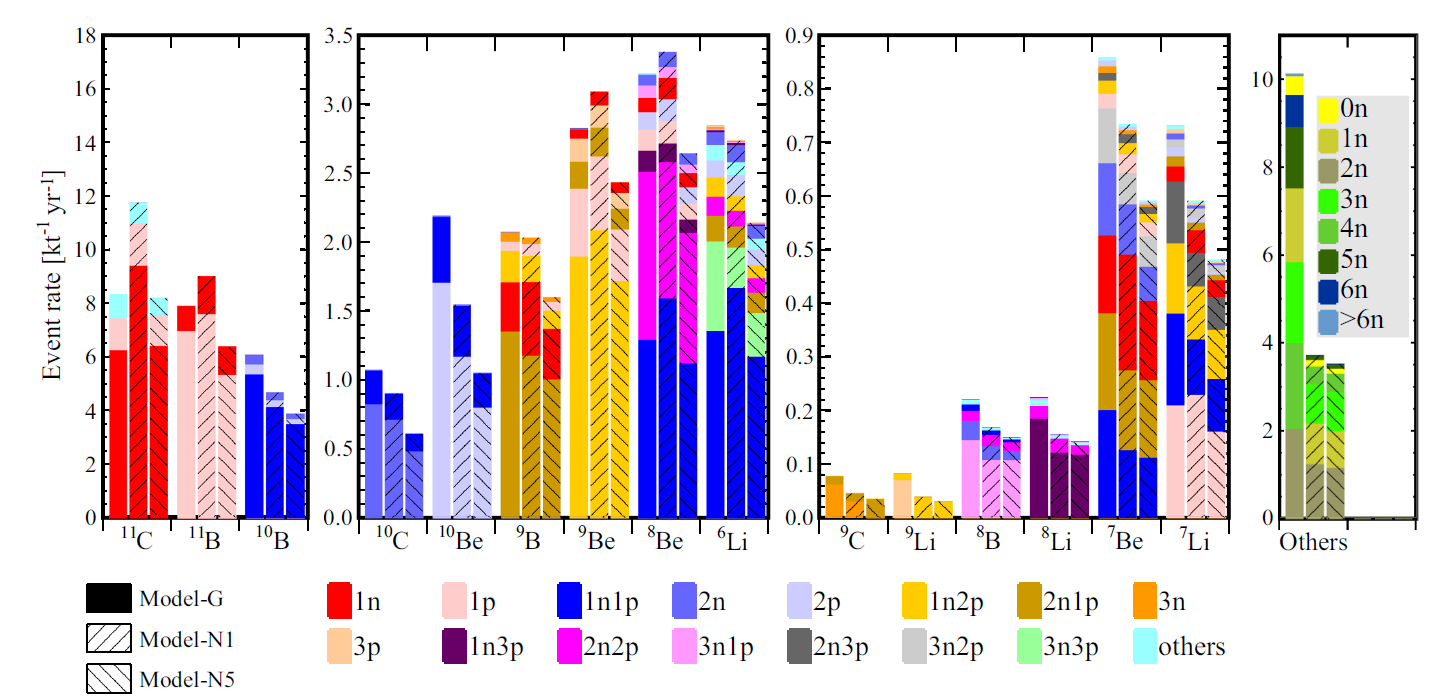 After deexcitation , 11C, 11B, 10B reduced, with more lighter nuclei
Exclusive final-state information, such as the neutron multiplicity, the charge pion multiplicity, the unstable nuclei, is important for tagging and reducing the background
Jie Cheng
FB23
16
Decay Modes of Residual Nuclei
Considering decay processes of unstable isotopes after de-excitation stage
Liquid Scintillator
neutron
Important for the background reduction and in situ measurement
Jie Cheng
FB23
17
GEANT4-based Detector Simulation
Cheng et al., Eur. Phys. J. C (2024)
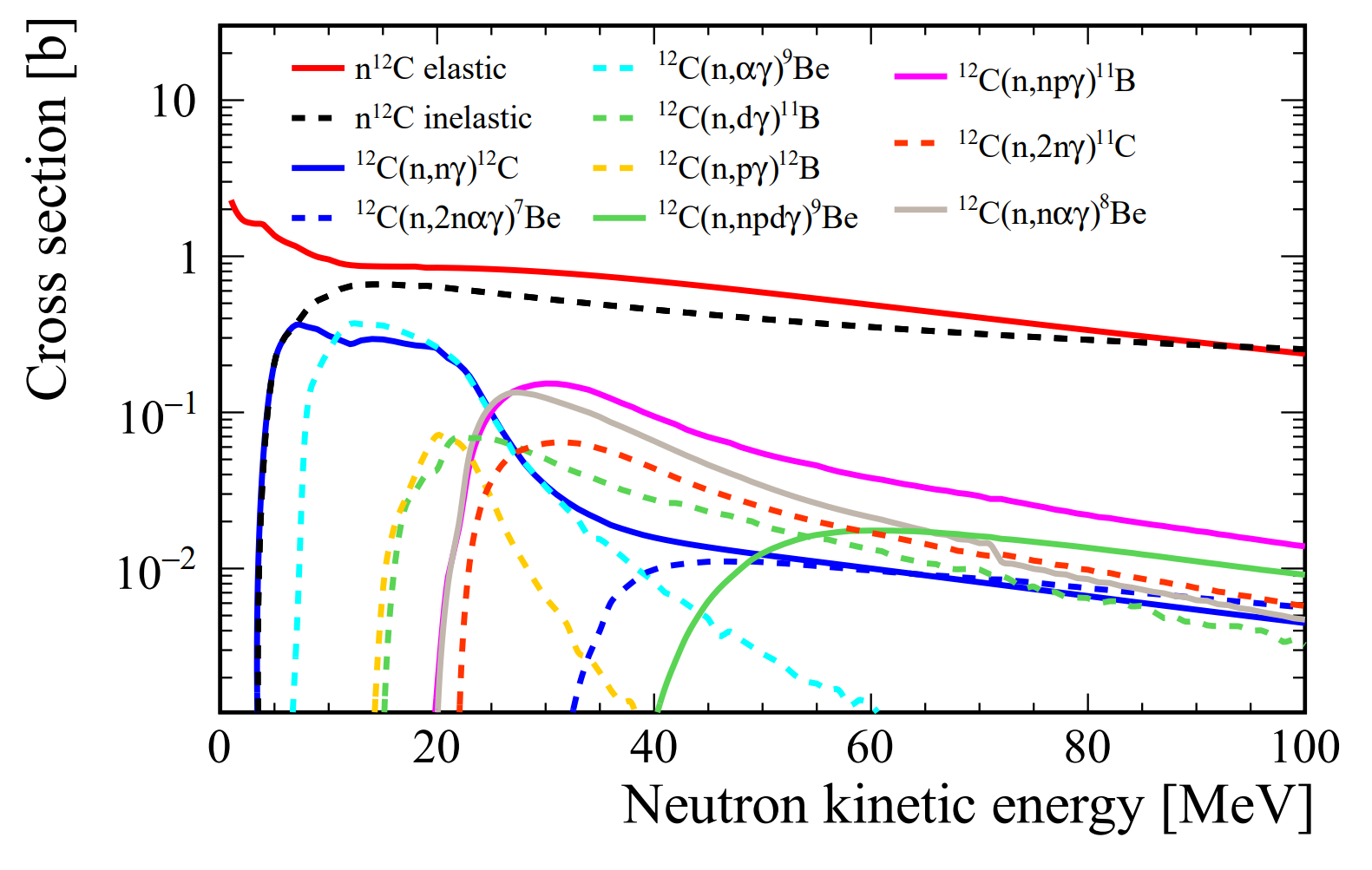 Extracted from the results of TALYS
Jie Cheng
FB23
18
Comparisons
Cheng et al, arXiv 2404.07429
Observed
Final-state
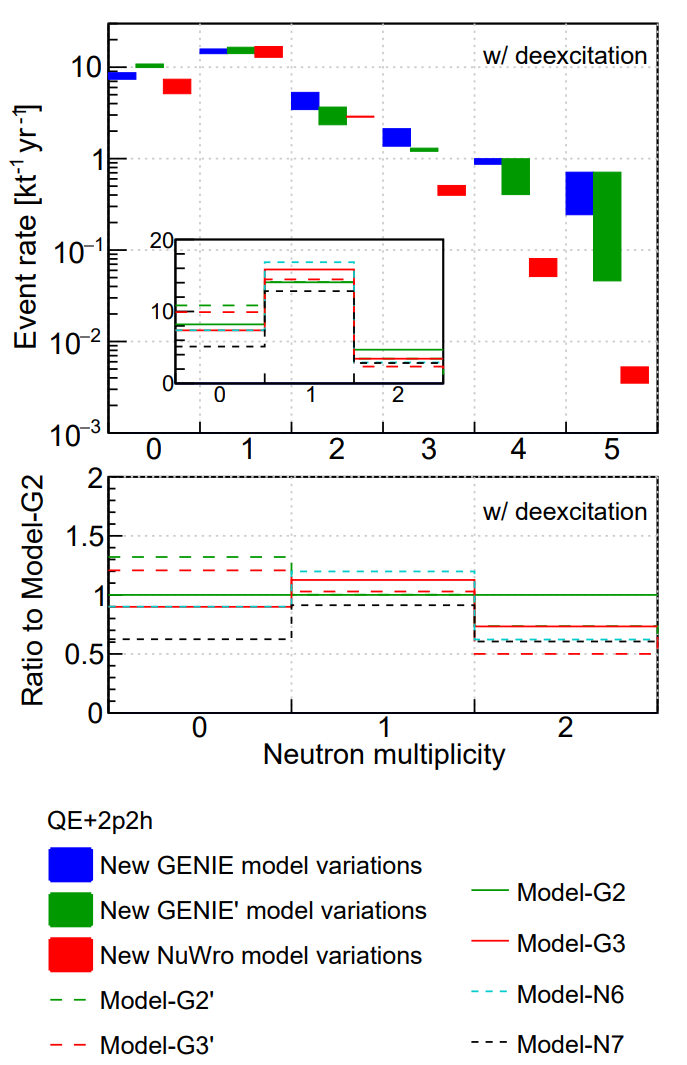 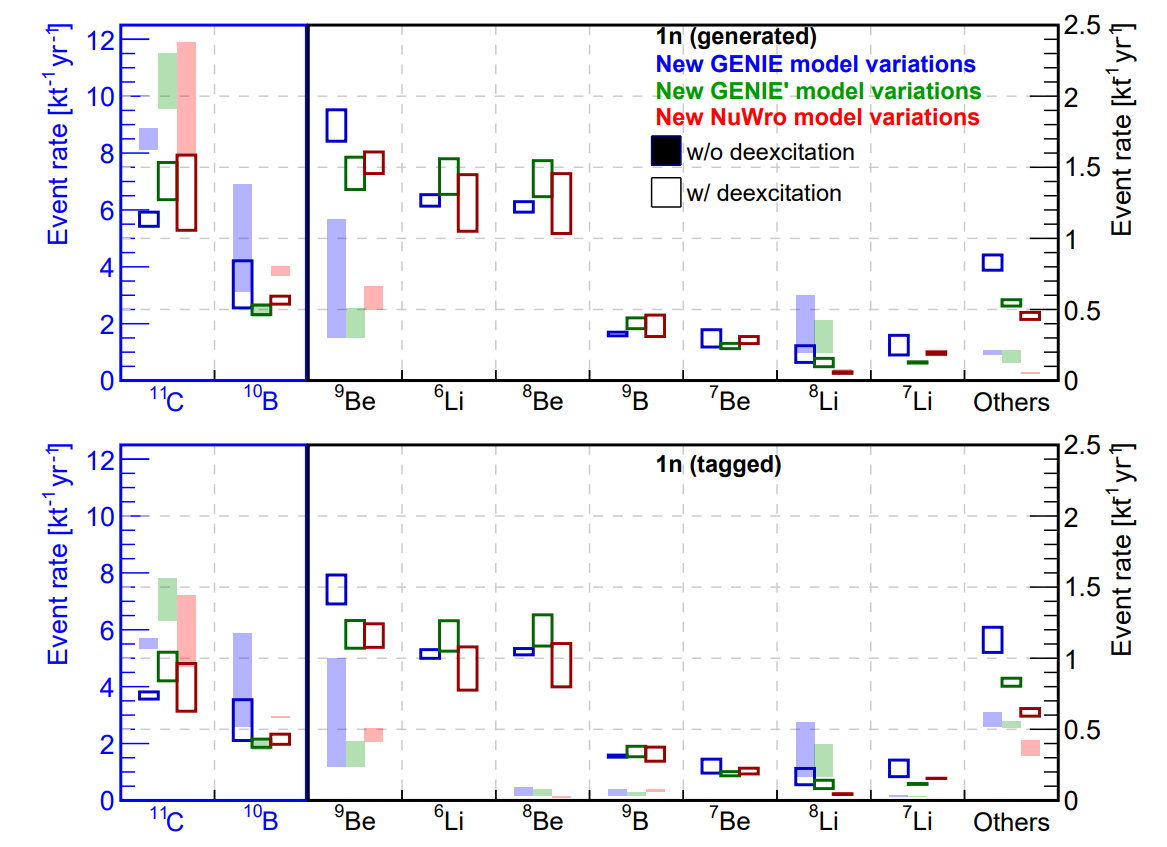 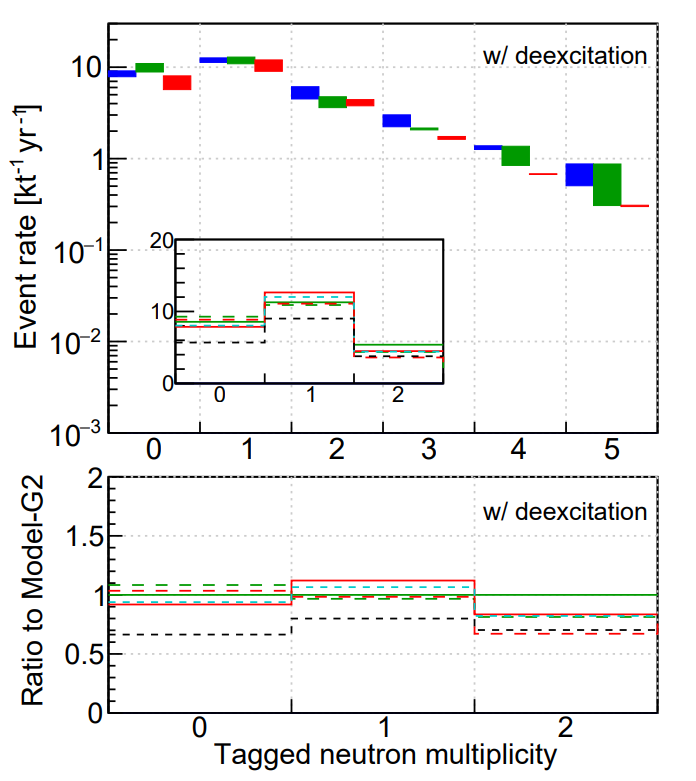 Neutron multiplicity=1 decrease significantly from the final-state to observation due to the secondary interactions
After deexcitation process, 11C, 10B reduced, with more lighter nuclei
11C (one tagged neutron) significantly decreased due to the higher kinetic energies of fast neutron from NC with 11C, making them more prone to inelastic scattering in LS
Jie Cheng
FB23
19
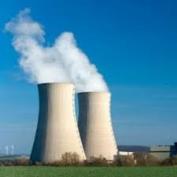 Neutrino oscillation & properties
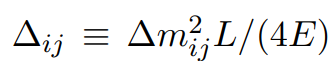 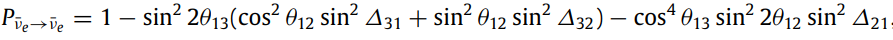 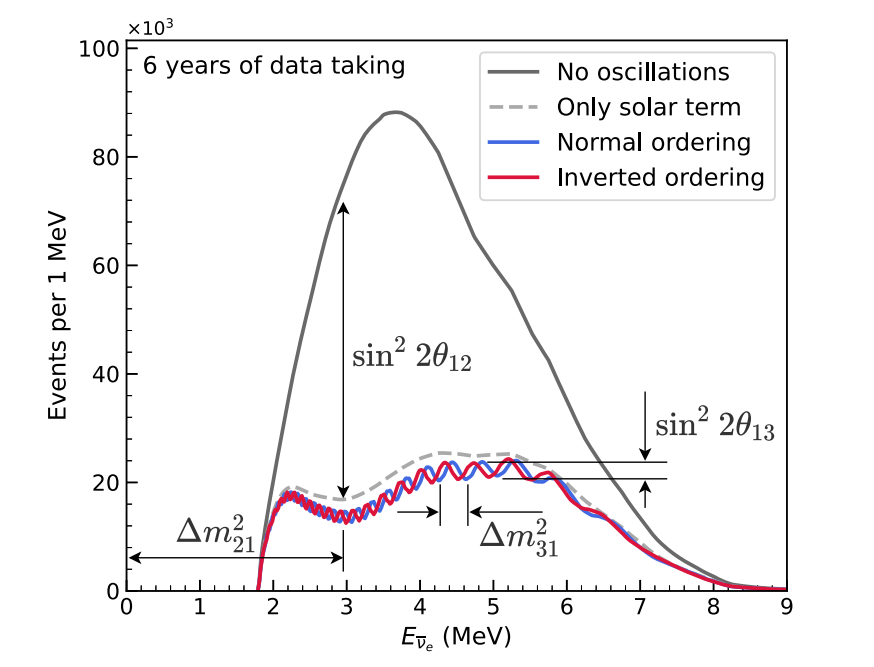 Detection via inverse beta decay (IBD):
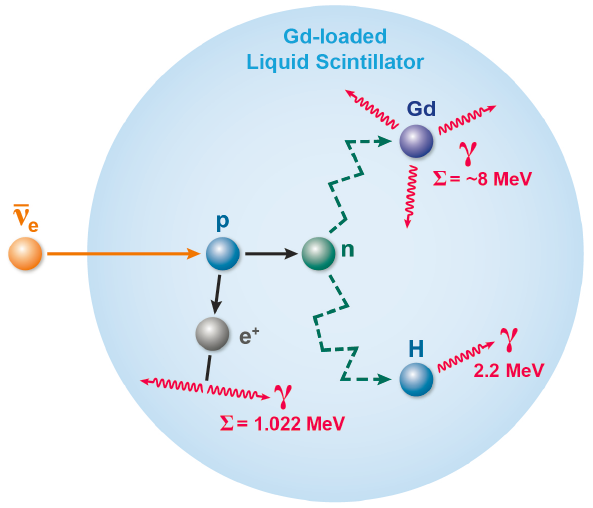 JUNO
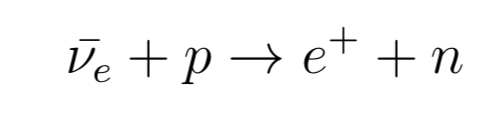 JUNO, Chin. Phys. C 46 (2022) 12, 123001
Chin. Phys. C 46 (2022) 12, 123001
Expected signal and background:
200 μs
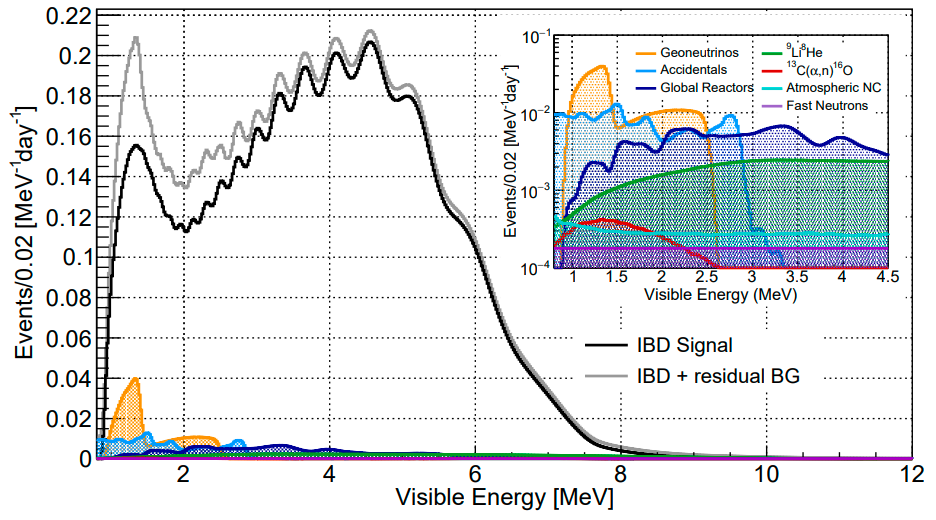 The double coincidence suppression of background
Atmospheric NC non-negligible background for precise measurement
Jie Cheng
FB23
20
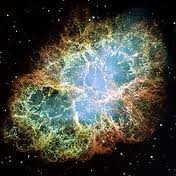 DSNB Research: Signal v.s. Background
Integrated flux of all past SNe:
cosmic star-information, average core-collapse neutrino spectrum, failed SNe rate, etc
DSNB primary detection via IBD
JUNO, JCAP 10 (2022) 033
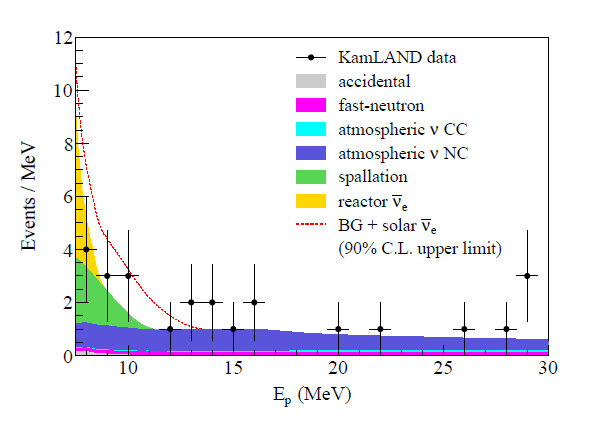 Astrophys.J.745:193,2012
KamLAND, Astrophys.J.745:193,2012
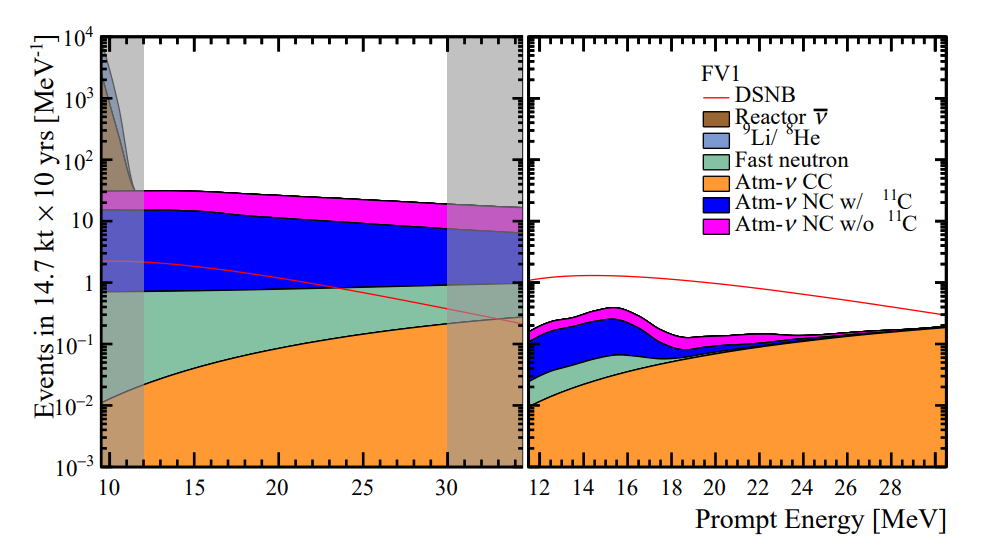 Before background suppression
After background suppression
Jie Cheng
FB23
21
IBD-like NC Background
Cheng et al, arXiv 2404.07429
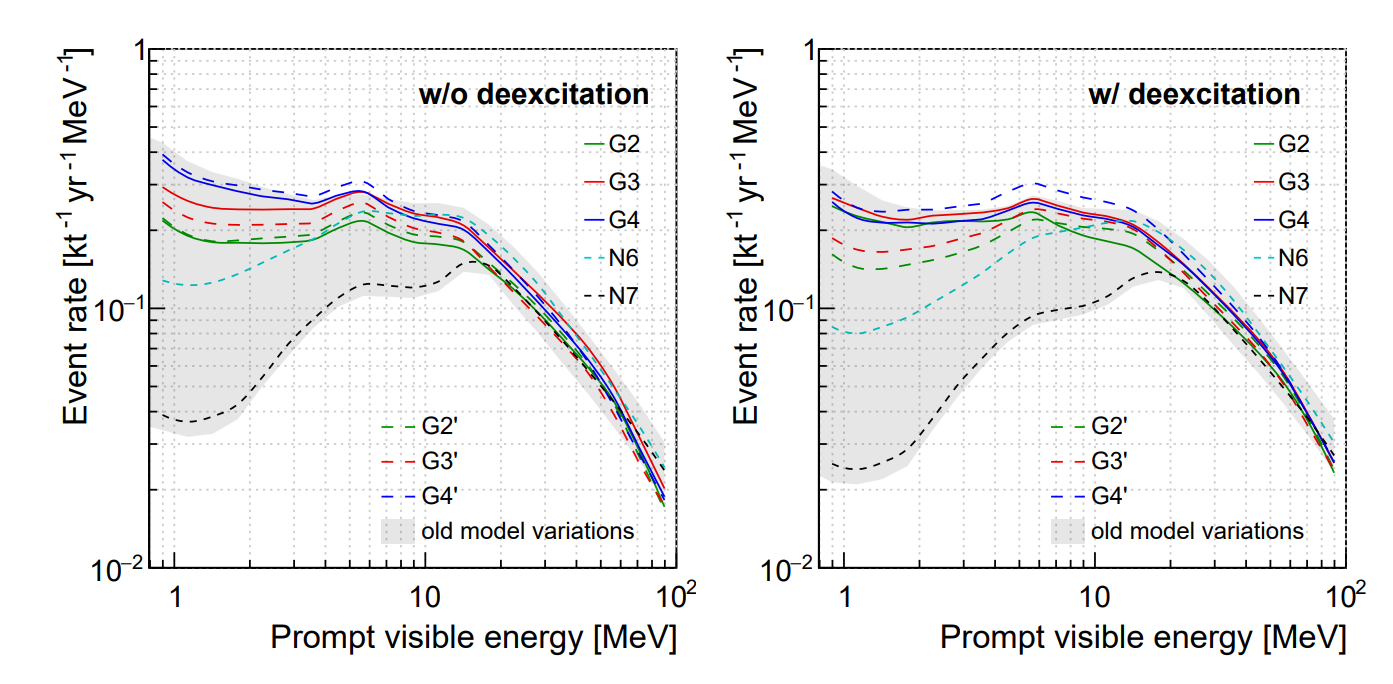 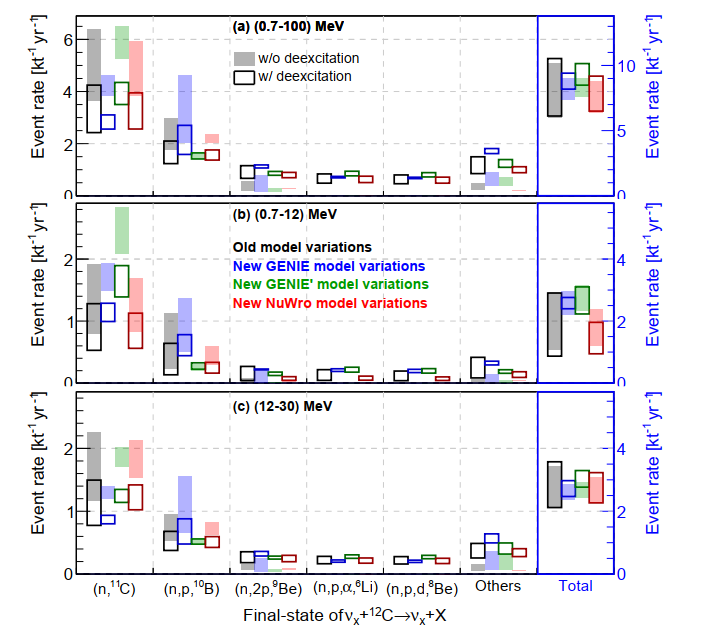 Reactor neutrino energy range
DSNB energy range
Focus on the prompt visible energy below 100 MeV
Large model variation in energy < 20 MeV, the model prediction lack sufficient experimental constraints.
With deexcitation, 
energy spectra shift to higher energies and enlarge the model variations
dominant channels with 11C and 10B reduce, and channels with lighter nuclei increase
The NC background rate with deexcitation as the nominal result
First detailed calculation of atm-v NC background in reactor neutrino energy range
Jie Cheng
FB23
22
In situ Measurement
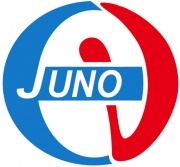 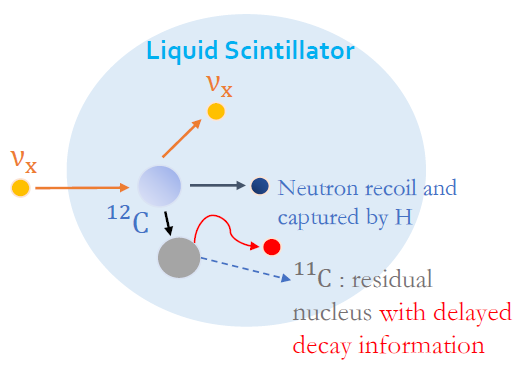 Cheng et al Phys. Rev. D 103 (2021) 5, 053002
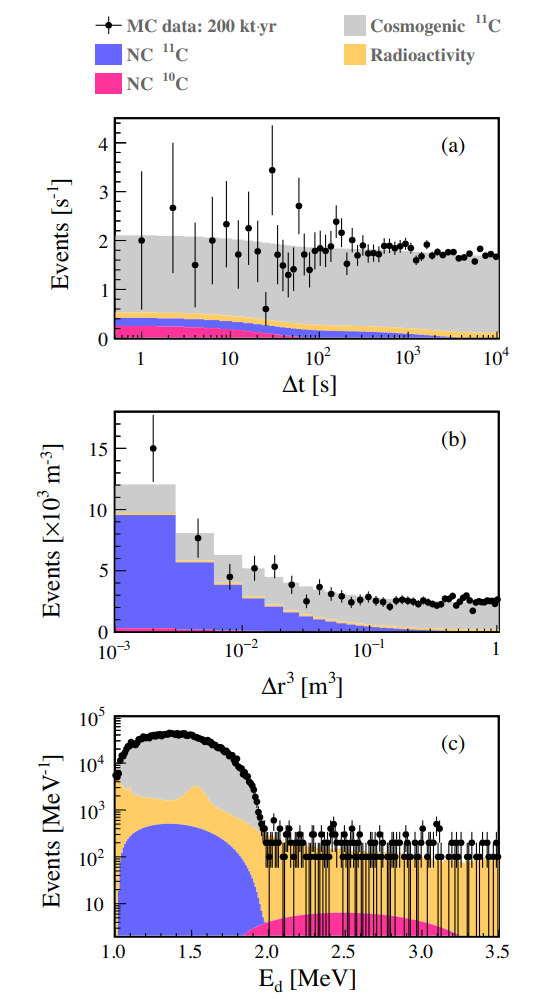 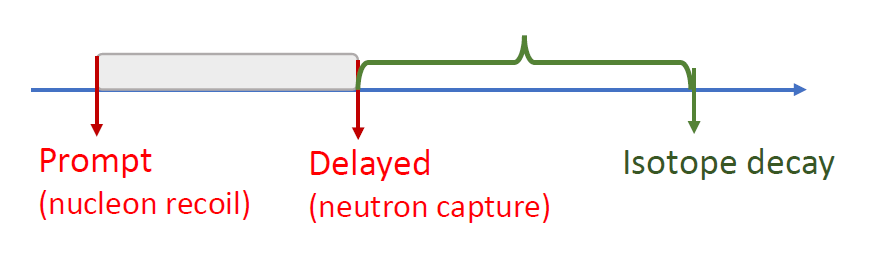 Third event
Jie Cheng
FB23
23
Uncertainty Estimation via In situ Measurement
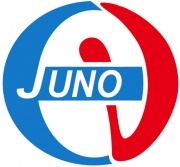 Cheng et al Phys. Rev. D 103 (2021) 5, 053002
The uncertainty for the NC background for DSNB is evaluated
Future JUNO will be able to make a unique contribution to the worldwide dataset to improve the prediction of NC interaction on 12C
Reproduce NC background uncertainty from the summary in Phys.Rev.D 103 (2021) 5, 053002
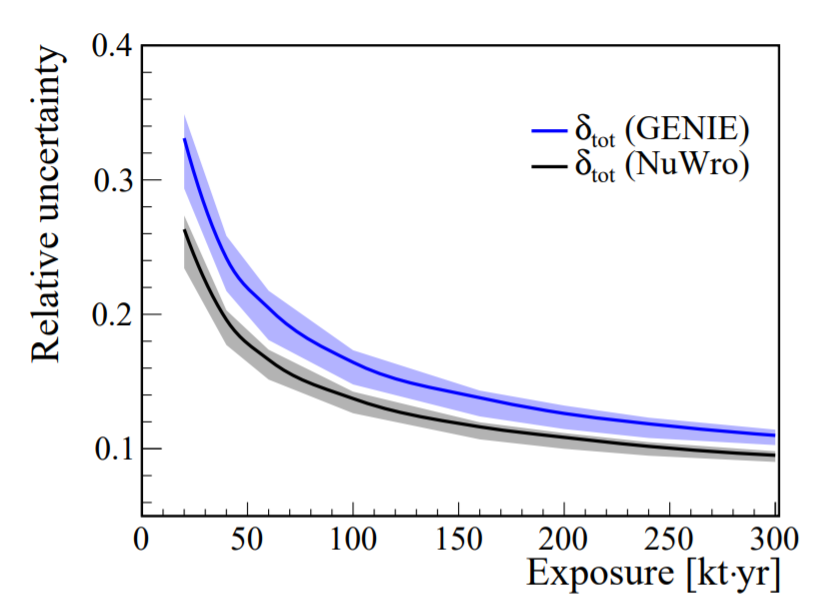 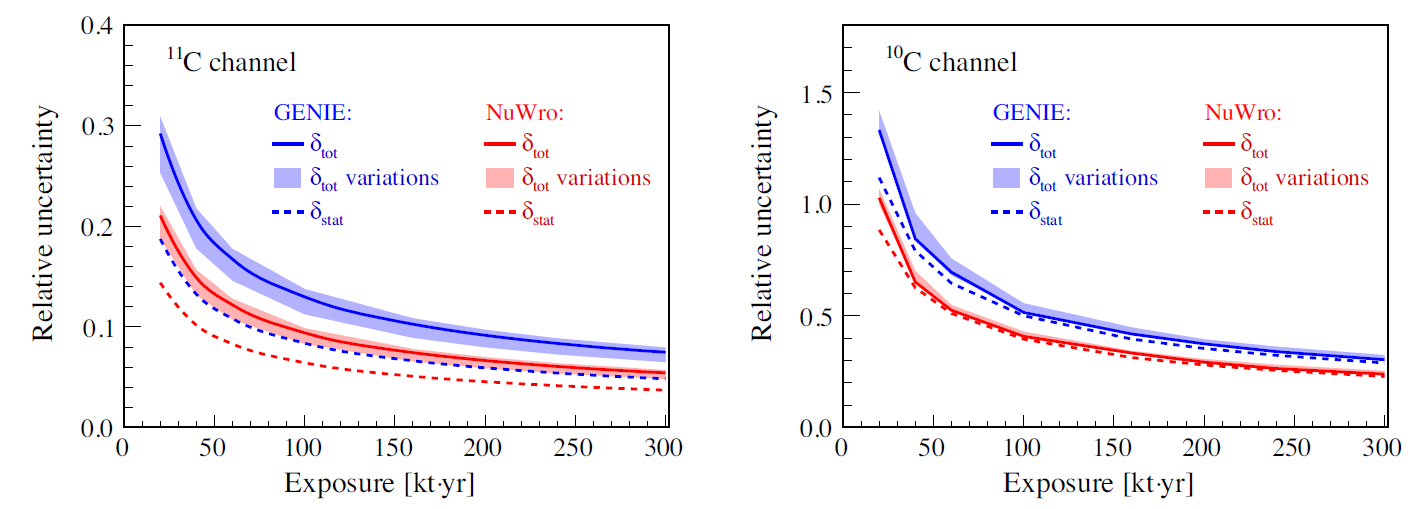 The bands are obtained by assuming different levels of natural radioactivity and cosmogenic 11C in the accidental background
JUNO, JCAP 10 (2022) 033
15%
Within 10 years JUNO data, NC background rate can be constrained on 15% level
Jie Cheng
FB23
24
Summary
Atmospheric neutrinos are one of most crucial backgrounds for many rare searches, such as DSNB, proton decay, dark matter, as well as reactor neutrinos
Neutrino interactions including deexcitation (combination of neutrino generators and TALYS) as well as detector response are developed.
Our work will help estimate single, double-coincident and triple-coincident backgrounds
The method of the NC background prediction has been adopted in JUNO related studies, e.g.,
DSNB (JCAP 10 (2022) 033)
Reactor neutrino (Chin. Phys. C 46 (2022) 12, 123001)
Indirectly dark matter research (JCAP 09 (2023) 001)
Also suitable for various experimental settings, such as HyperK, THEIA, DUNE
Not only rely on the model predictions, but also seek measurements to tune the model and constrain the associated uncertainty
JUNO
…
Jie Cheng
FB23
25
Thank you for your attention!
Jie Cheng
FB23
26
backup
Jie Cheng
FB23
27
Jiangmen Underground Neutrino Observatory (JUNO)
Multi-purpose neutrino experiment
PPNP 123 (2022) 103927
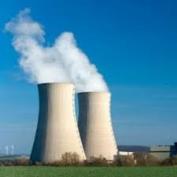 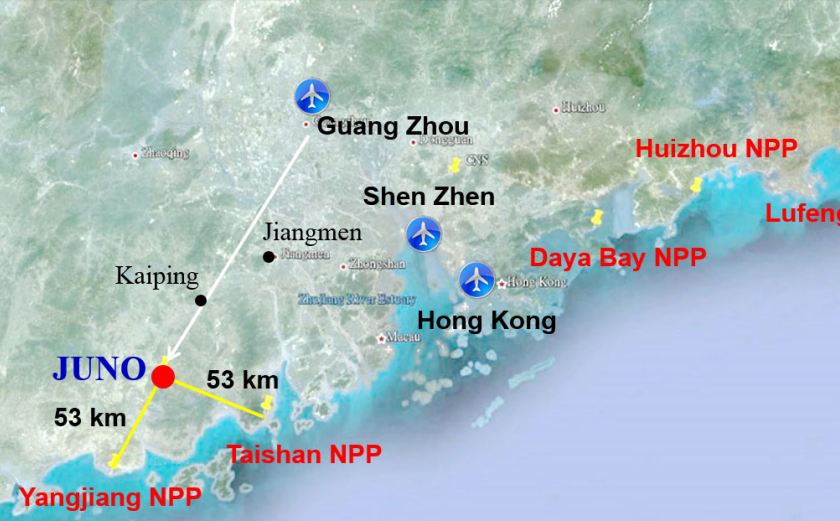 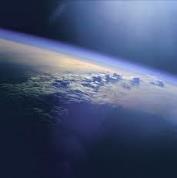 Reactor
Atmosphere
Hundreds / year
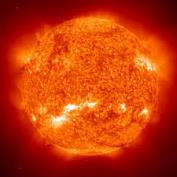 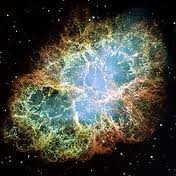 Supernova
Solar
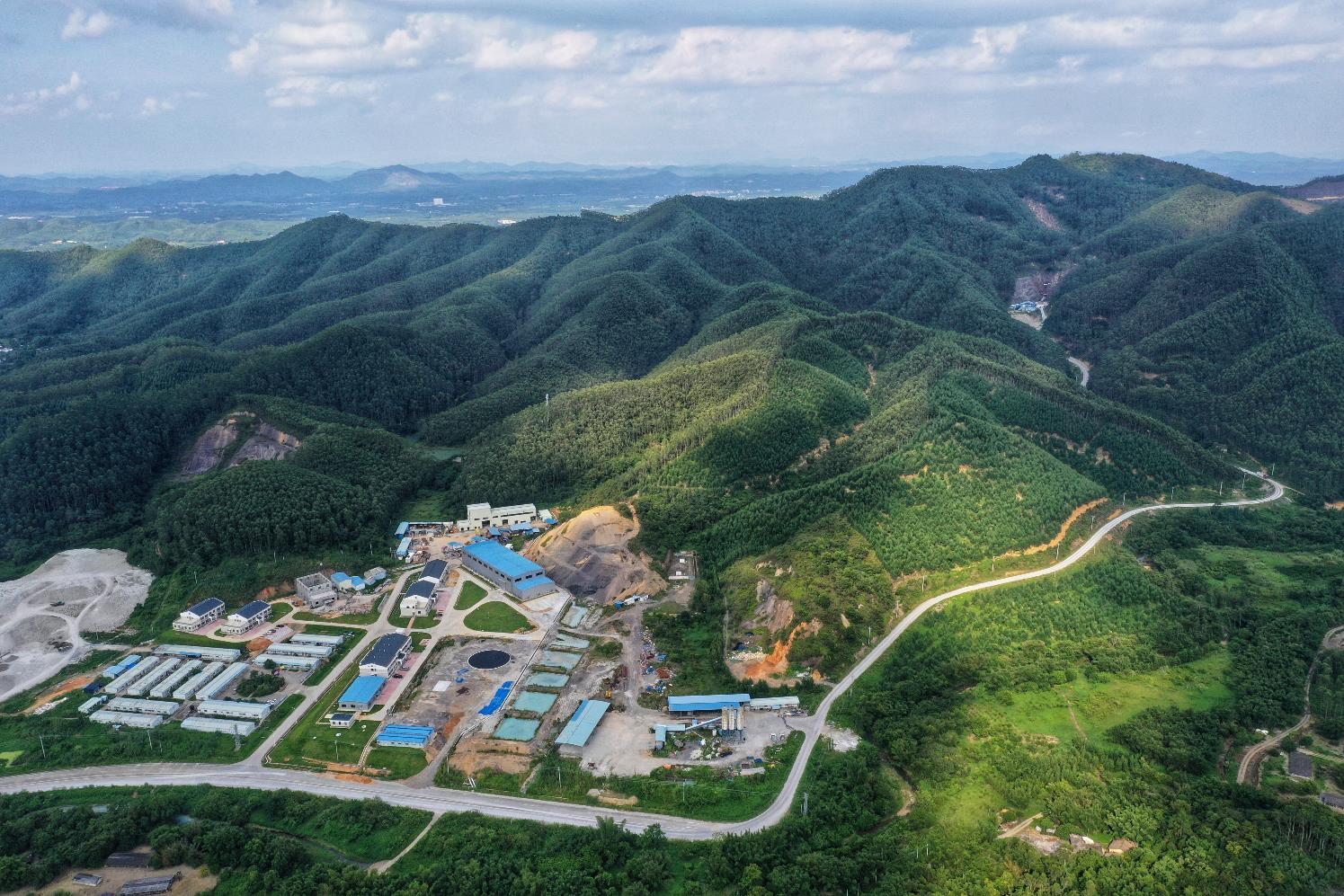 JUNO site
Civil construction finished in 2021/12
Hundreds / year for 8B
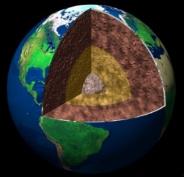 New physics
e.g., proton decay
Earth
Overburden 
~650 m (1800 m.w.e.)
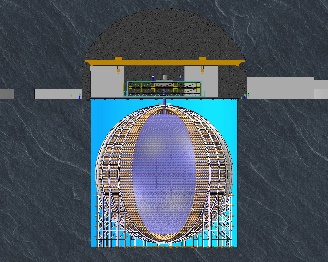 ~400 / year
Jie Cheng
FB23
28
Jiangmen Underground Neutrino Observatory (JUNO)
JUNO detector
PPNP 123 (2022) 103927
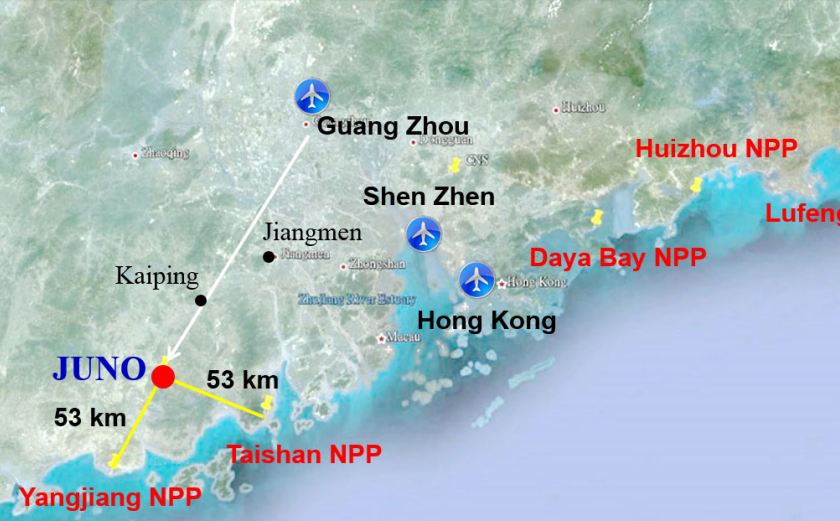 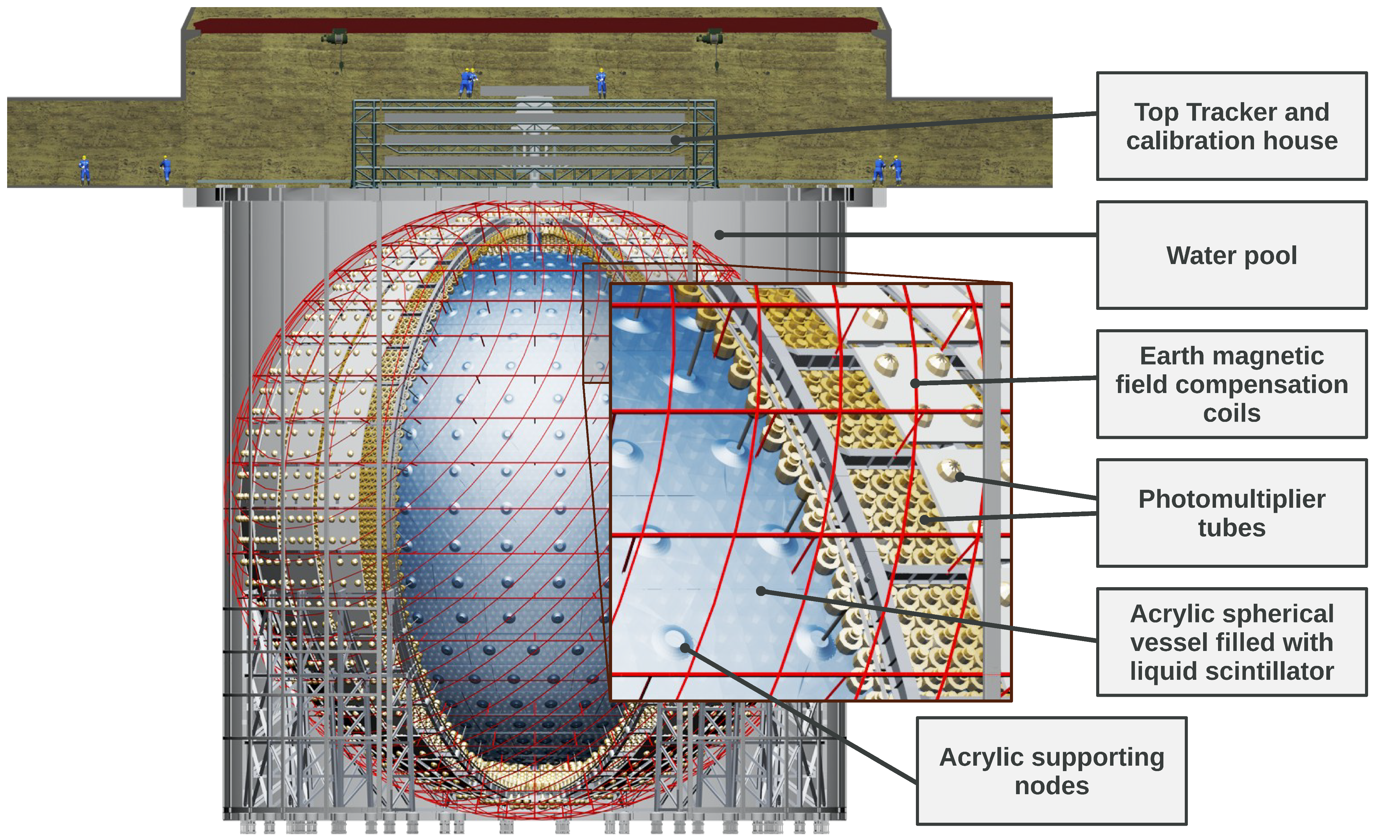 44 m
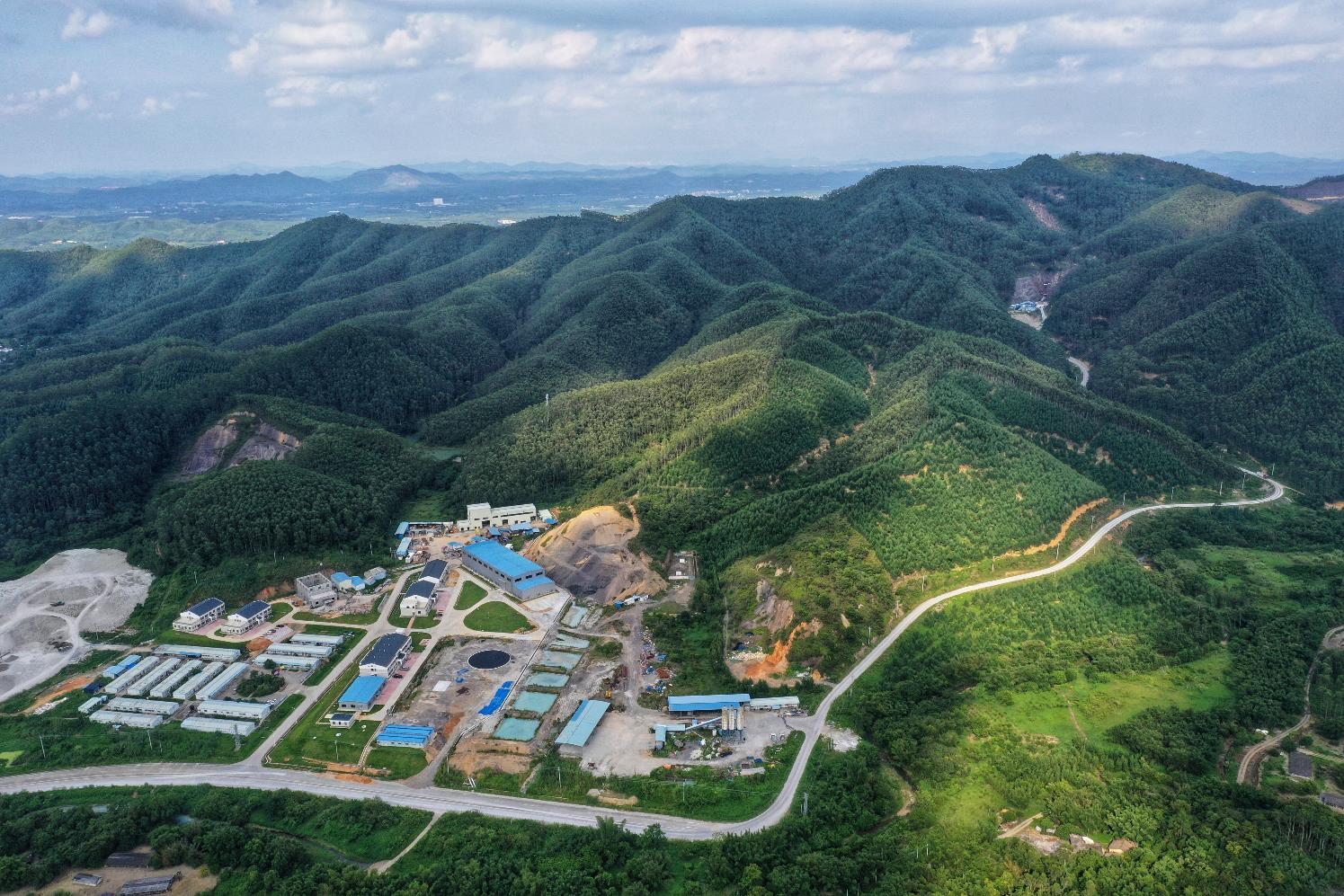 JUNO site
Civil construction finished in 2021/12
Central Detector: 20 kton Liquid Scintillator (LS)
Overburden 
~650 m (1800 m.w.e.)
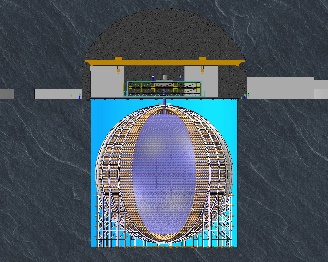 Jie Cheng
FB23
29
Diffuse Supernova Neutrino Background
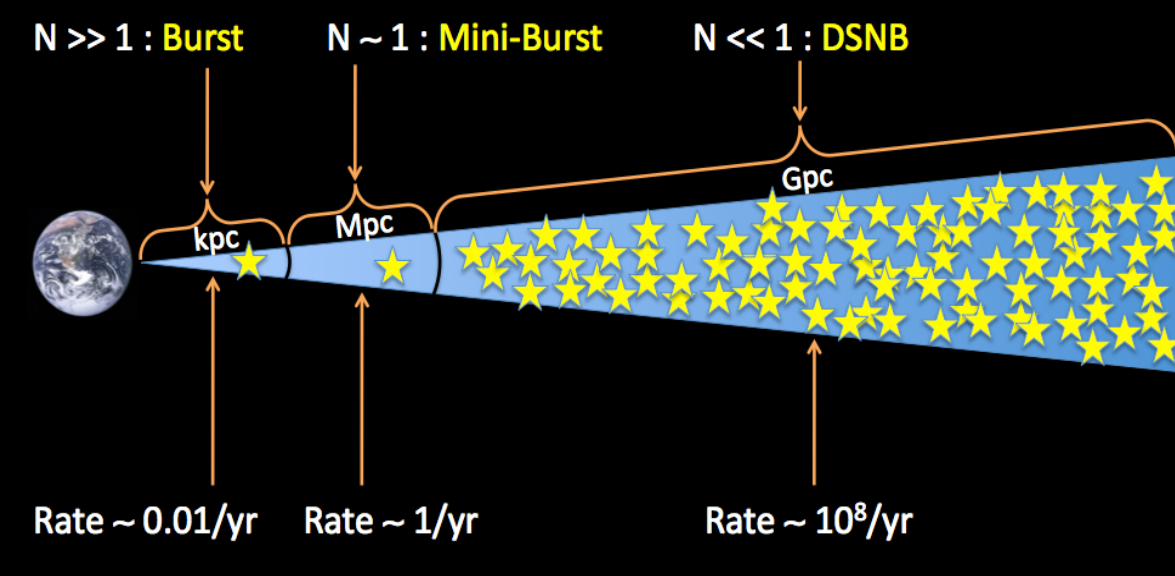 Number of observed SN neutrinos
DSNB primary detection via IBD:
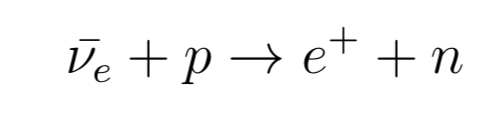 ©J. Beacom
Prompt
Delayed
Very rare event rate :
2-4 events in JUNO per year
Not detected yet
Rate of SNe
Galactic:
High statistics,
All flavors
Integrated flux of all past SNe:
cosmic star-information, average core-collapse neutrino spectrum, failed SNe rate, etc
Extra-galactic:
Small statistics
Jie Cheng
FB23
30
Atmospheric Neutrino Challenges in Large LS Detectors
Challenges in LS detectors:
Neutrino interactions in LS rely on nuclear models
Precise model prediction (this talk)
CHENG, LI, WEN, ZHOU, Phys. Rev. D 103. 05001 (2021)
CHENG, LI, LI, LI, LU, WEN, paper in preparation
Few data measurement of atm-v NC interactions
In-situ measurement
CHENG, LI, LU, WEN, Phys. Rev. D 103. 05002 (2021)
The requirement of background suppression is quite high
Developed pulse shape discrimination (PSD) tools
CHENG, LUO, LI, LI, LI, et al., arXiv2311.16550
Jie Cheng
FB23
31
TALYS-based Deexcitation Model of Residual Nucleus
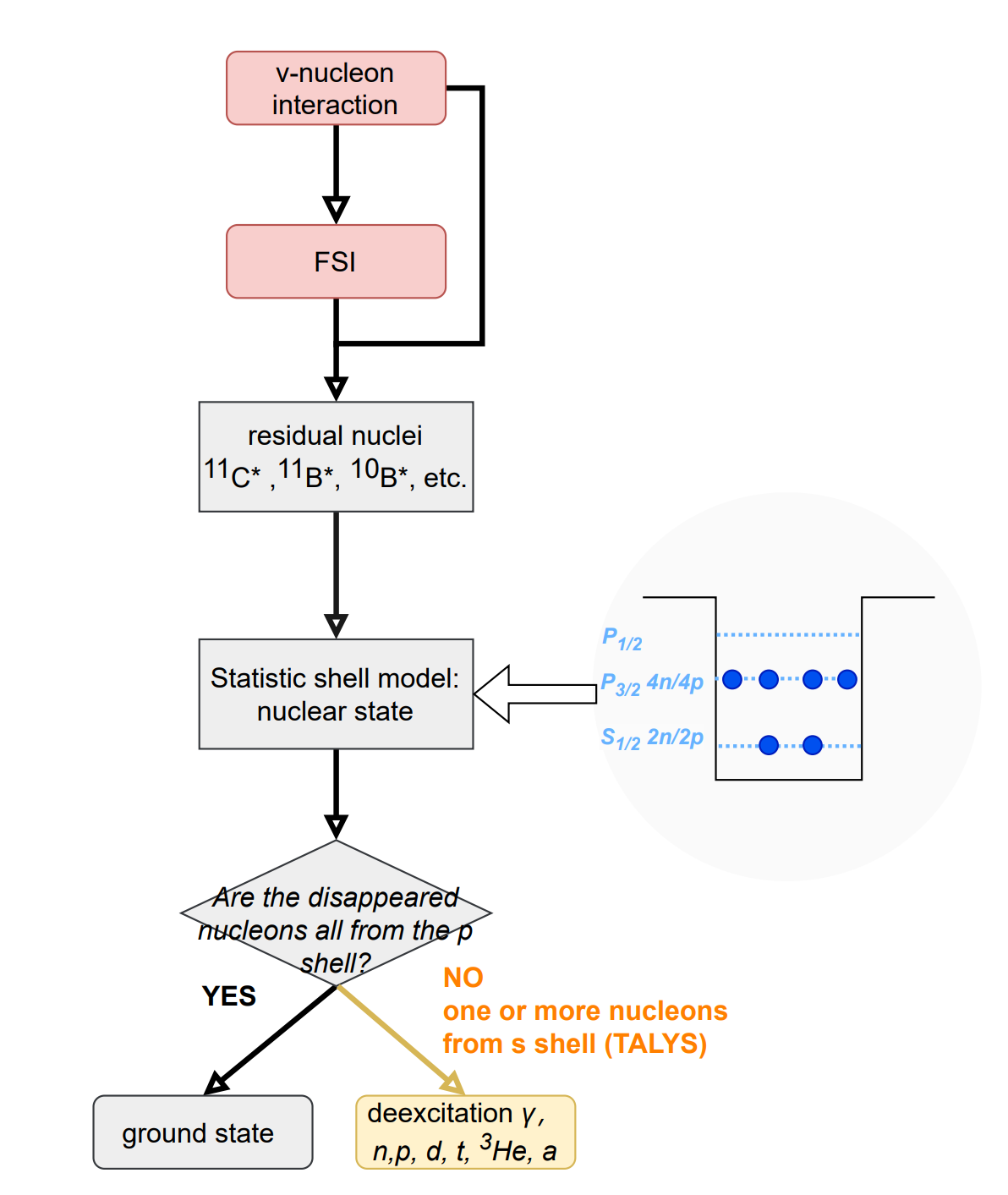 2. TALYS  Simulate residual nucleus at certain excited energy
http://www.talys.eu/home/
Taken from TALYS’s calculation
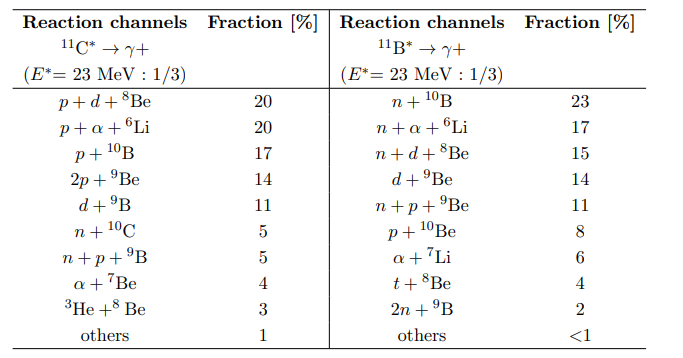 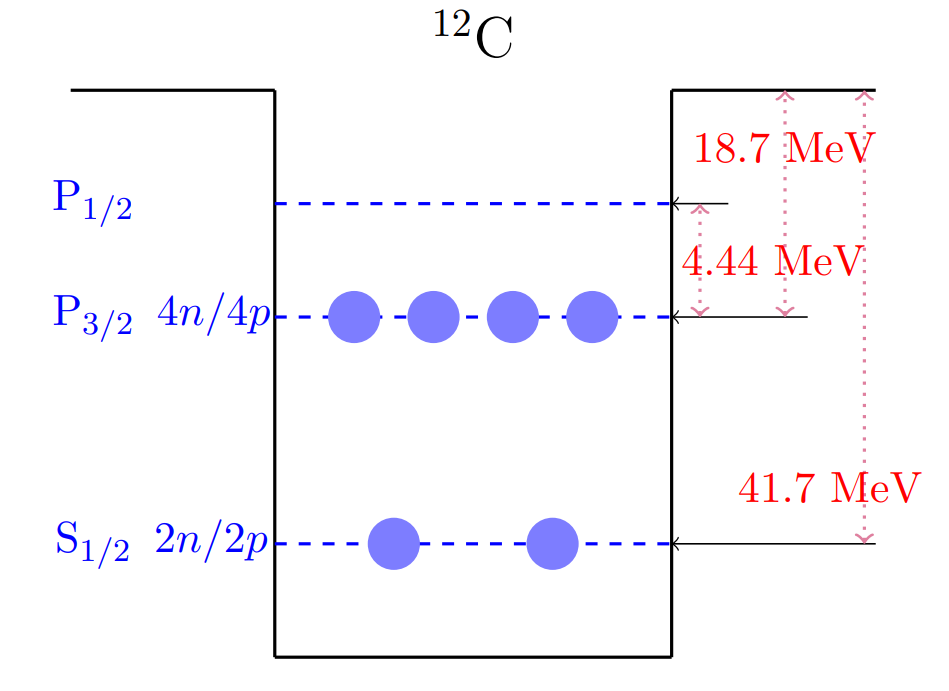 Final production of neutrons and unstable residual nuclei is crucial for tagging and reducing NC background in LS detectors
Jie Cheng
FB23
32
Phys. Rev. D 103 (2021) 5, 053002
We perform a systematic study on the measurement of the NC background and evaluate the associated uncertainties
According to the possible association with unstable residual nuclei, a maximum-likelihood method is proposed to measure the triple-coincident signature of the NC background   
The uncertainty of the NC background for DSNB is evaluated
Future JUNO will be able to make a unique contribution to the worldwide dataset to improve the prediction of NC interaction on 12C
Reproduce NC background uncertainty from the summary in Phys.Rev.D 103 (2021) 5, 053002
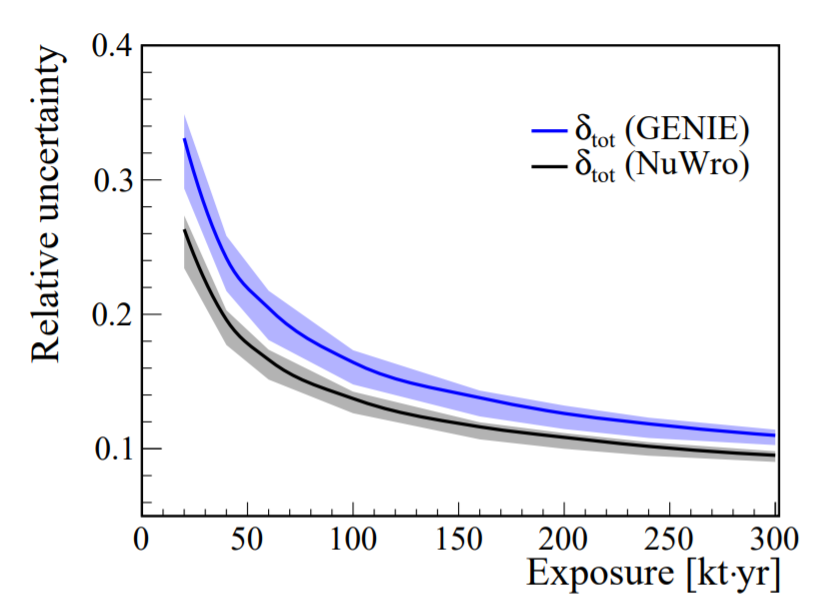 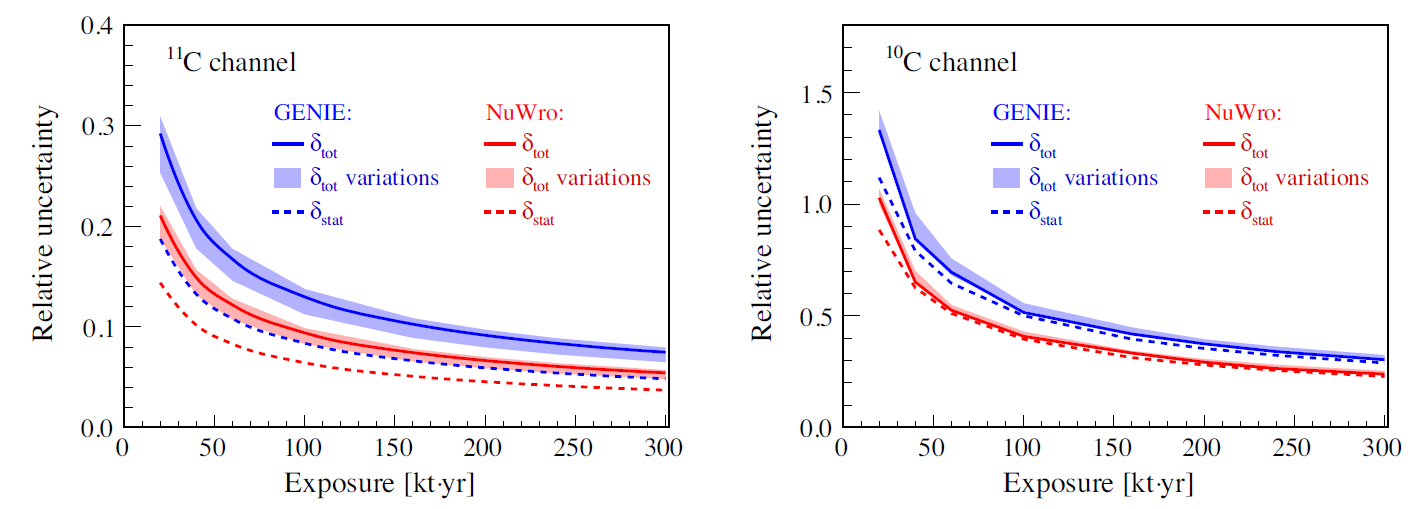 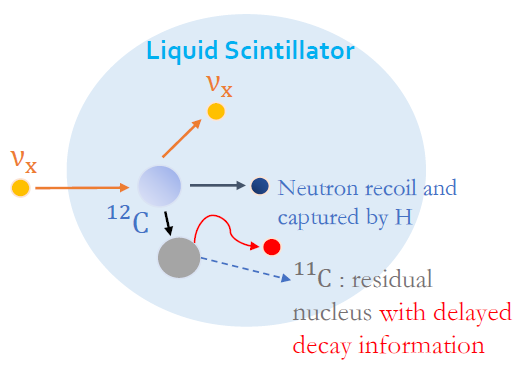 JCAP 10 (2022) 033
15%
Within 10 years JUNO data, NC background rate can be constrained on 15% level
Jie Cheng
FB23
33
Developed PSD discriminator
arXiv 2311.16550
The S/B ratio in DSNB study before the PSD cut is about 0.05
Pulse shape discrimination (PSD): a powerful tool to significantly suppress atmospheric NC and fast neutron backgrounds
Methods based on Boosted Decision Trees and Neural Networks are developed, instead of simple tail-to-total method 








The PSD efficiency for DSNB is about 80%, compared to 50% DSNB PSD efficiency in JUNO physics book (2016)
The energy dependent PSD efficiency is applied in the DSNB study for the first time
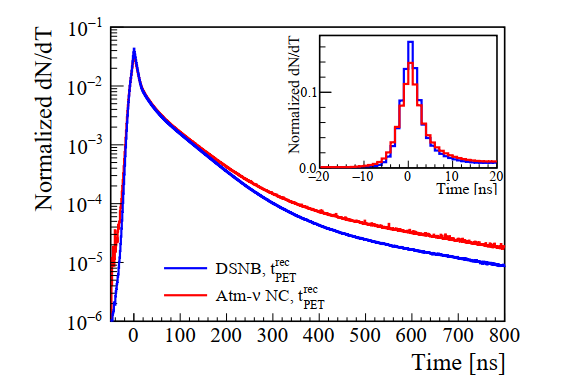 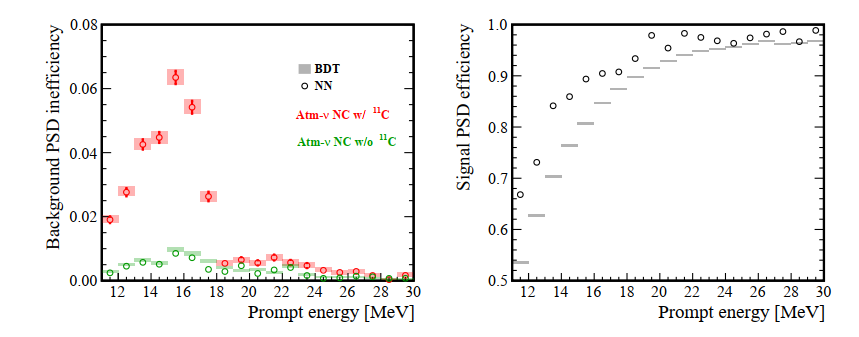 Jie Cheng
FB23
34
Atmospheric Neutrino Flux
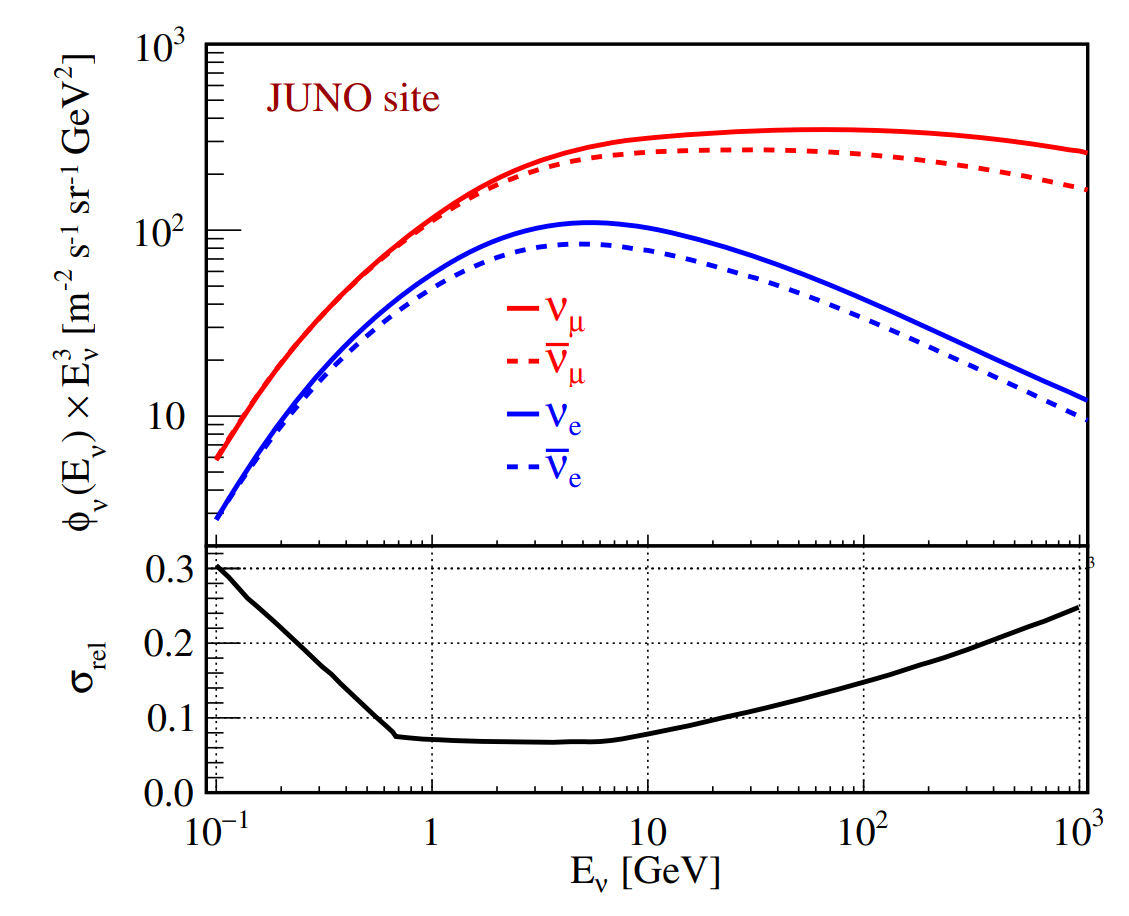 Atmospheric neutrino sources: interactions of cosmic rays with nuclei in Earth’s atmosphere, in the presence of geomagnetic field effect
Initial fluxes of atmospheric neutrino calculated by Honda-san based on Phys. Rev. D 92, 023004 (2015)
Used in our work
Detector efficiency
Neutrino flux
Oscillation probability
Jie Cheng
FB23
35
Cross-section and Event Rate
Cheng et al, arXiv 2404.07429
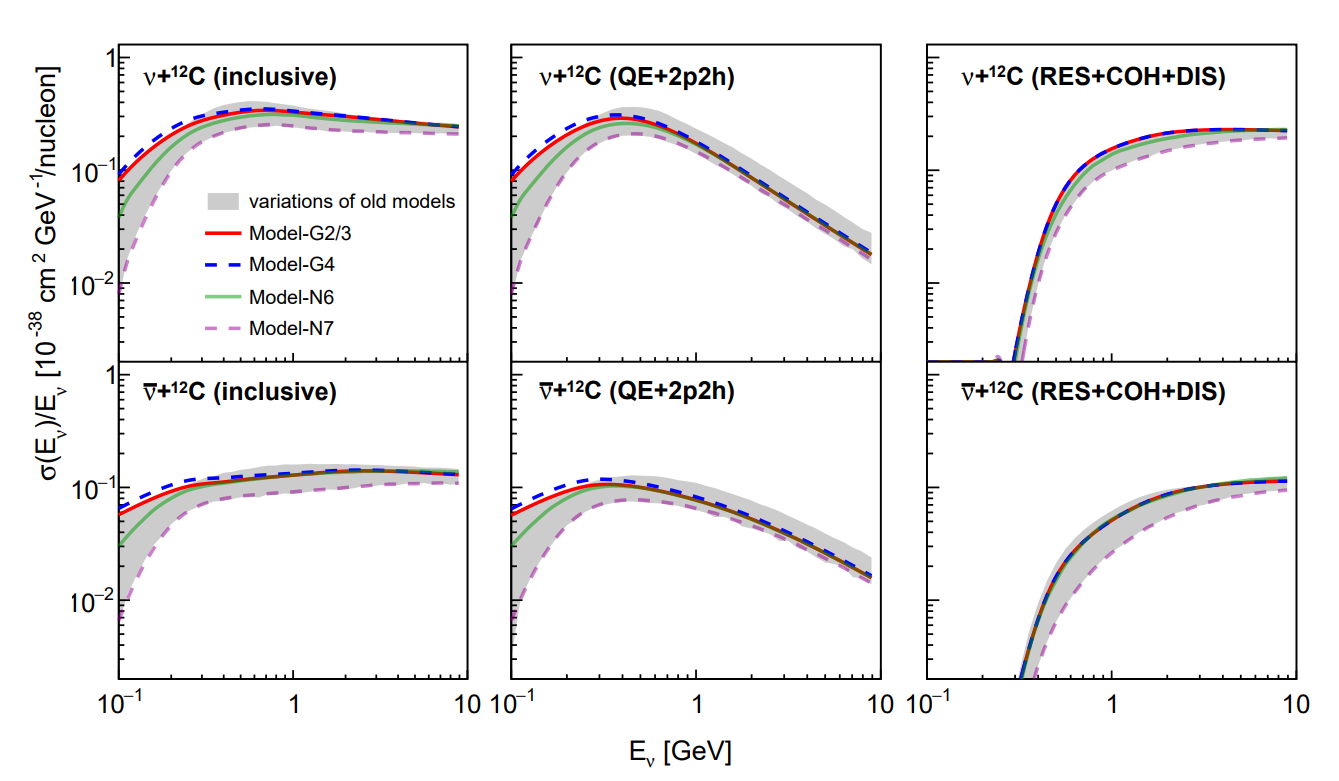 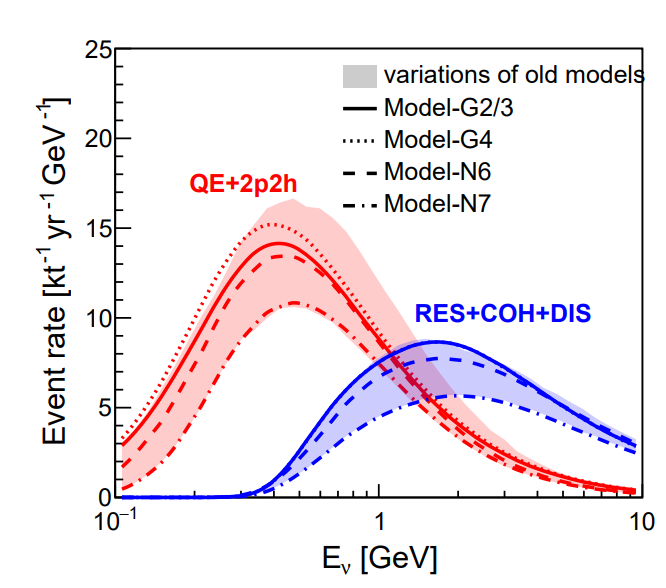 LFG
BRRFG
SF
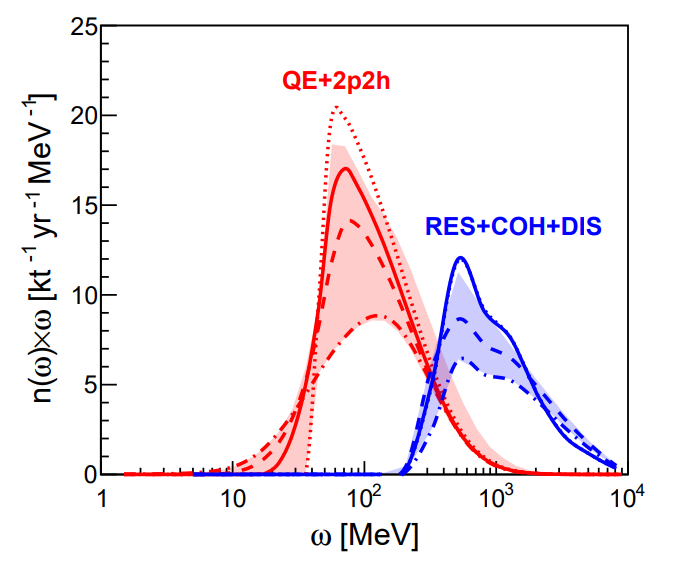 Model variations regarding the initial interactions: a systematic uncertainty
QE and 2p2h events: ~99% of the NC background in the searches for IBD signals below 100 MeV visible energy
The following final-state investigations of the NC interactions focus on QE and 2p2h
Energy transfer
Jie Cheng
FB23
36
Production of Final-state Neutrons
Cheng et al, arXiv 2404.07429
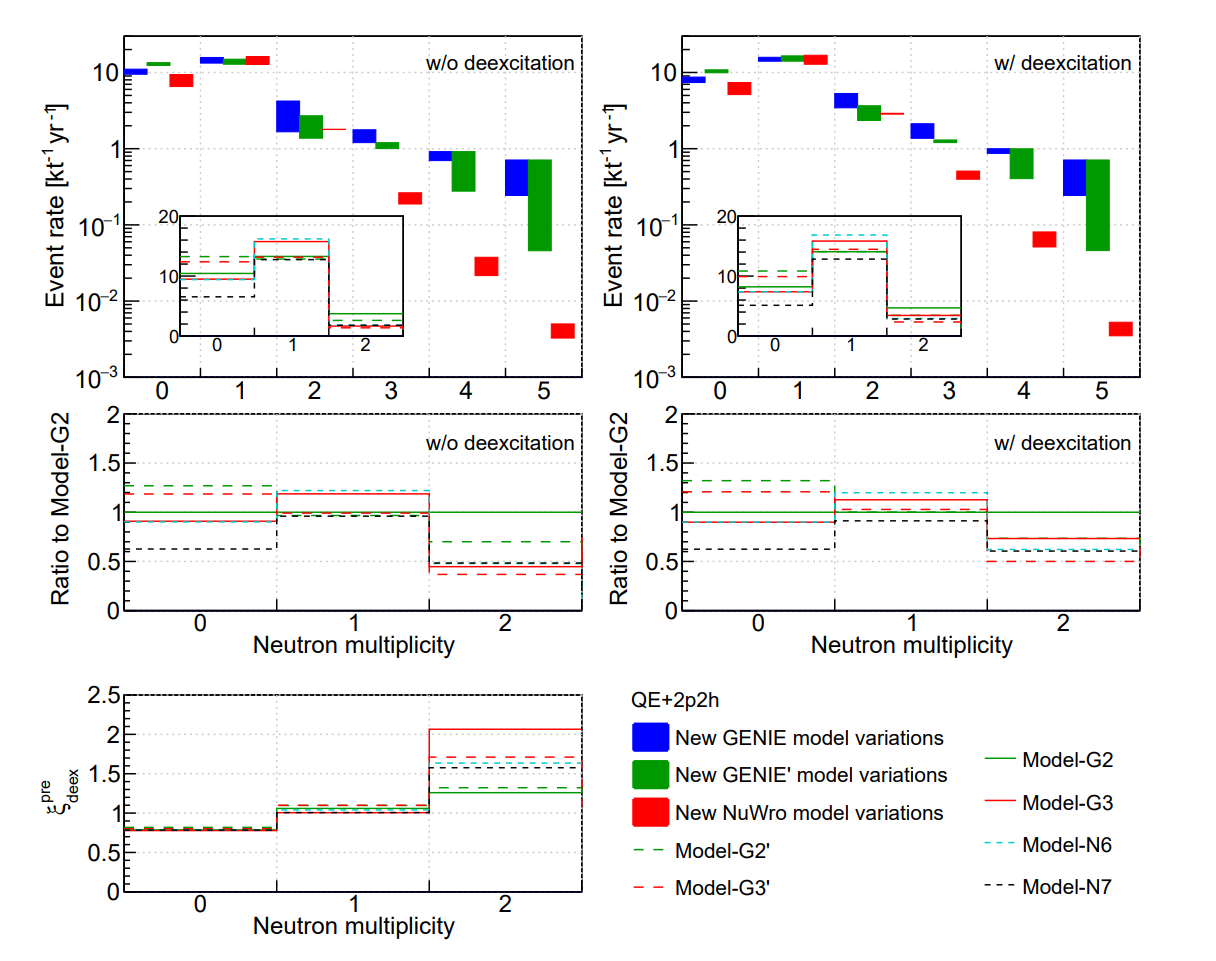 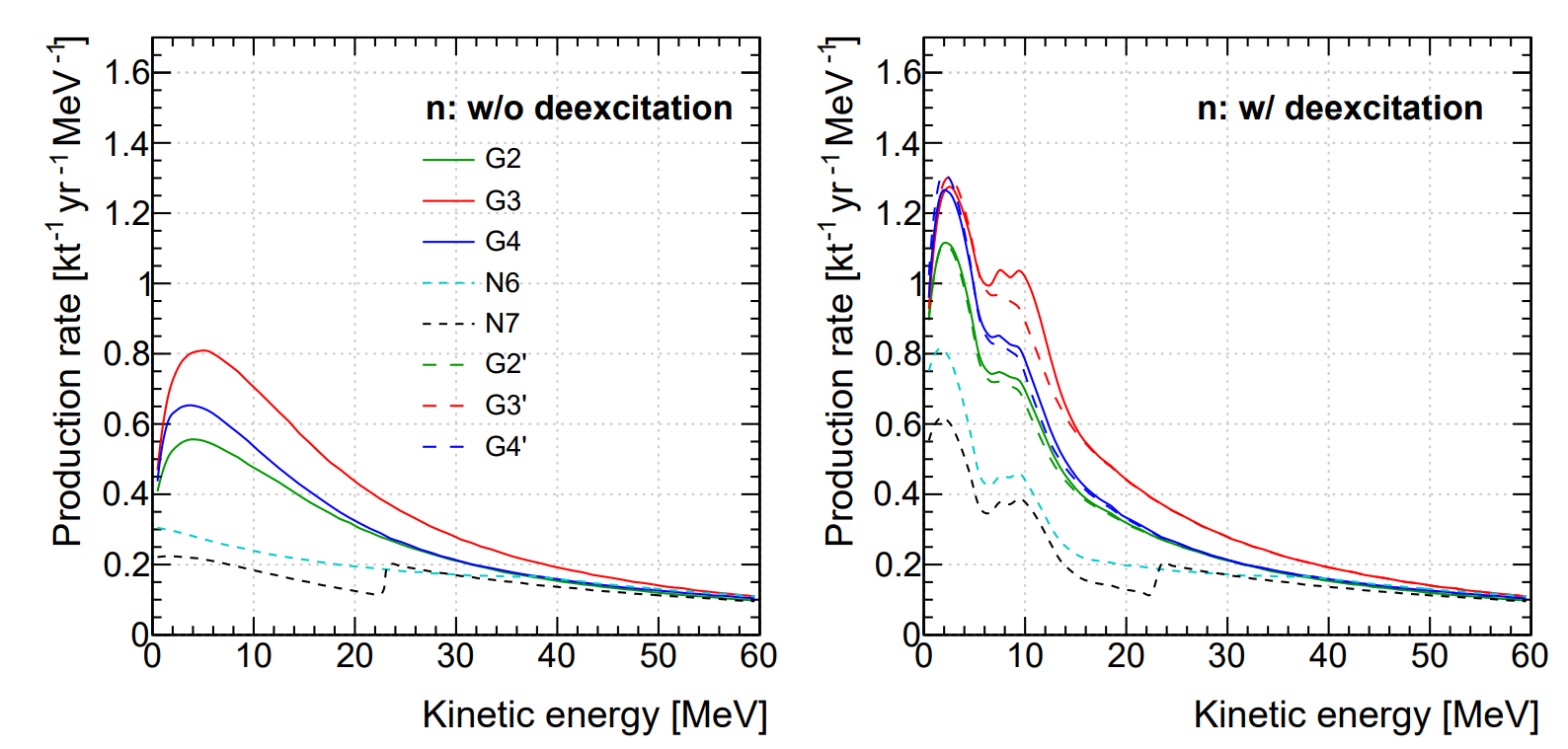 QE+2p2h
QE+2p2h
hN2018 FSI
hA2018 FSI
Have found final-state nucleons with zero kinetic energy in GENIE models
https://github.com/GENIE-MC/Generator/issues/369
GENIE authors suggest to mark a nucleon as intermediate if its kinetic energy = 0
modify G(2-4) to G’(2-4) that  no zero kinetic energy in the final-state and the corresponding residual nuclei are modified.
Jie Cheng
FB23
37